Guide d’autoformation sur l’application de la Charte contre les violences sexistes et sexuelles, l’exploitation et les abus sexuels (SEAH)
INTRODUCTION
Présentation du guide
Bienvenue dans le guide d’autoformation sur l’application de la  Charte contre les violences sexistes et sexuelles, l’exploitation et les abus sexuels.
Ce guide a pour objectif de vous donner des outils pour :
      acquérir une connaissance collective sur les fondamentaux en matière de violences sexistes et sexuelles selon le cadre légal luxembourgeois et de l'exploitation et abus sexuels (EAS) selon le cadre règlementaire international.
      accompagner les membres des ONGD dans le déploiement de  mécanismes de prévention, de détection, de traitement et de protection contre les violences à travers la mise à disposition de matériel pédagogique adapté.
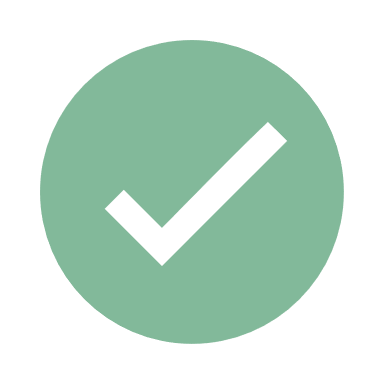 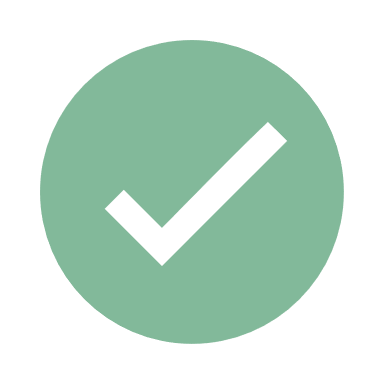 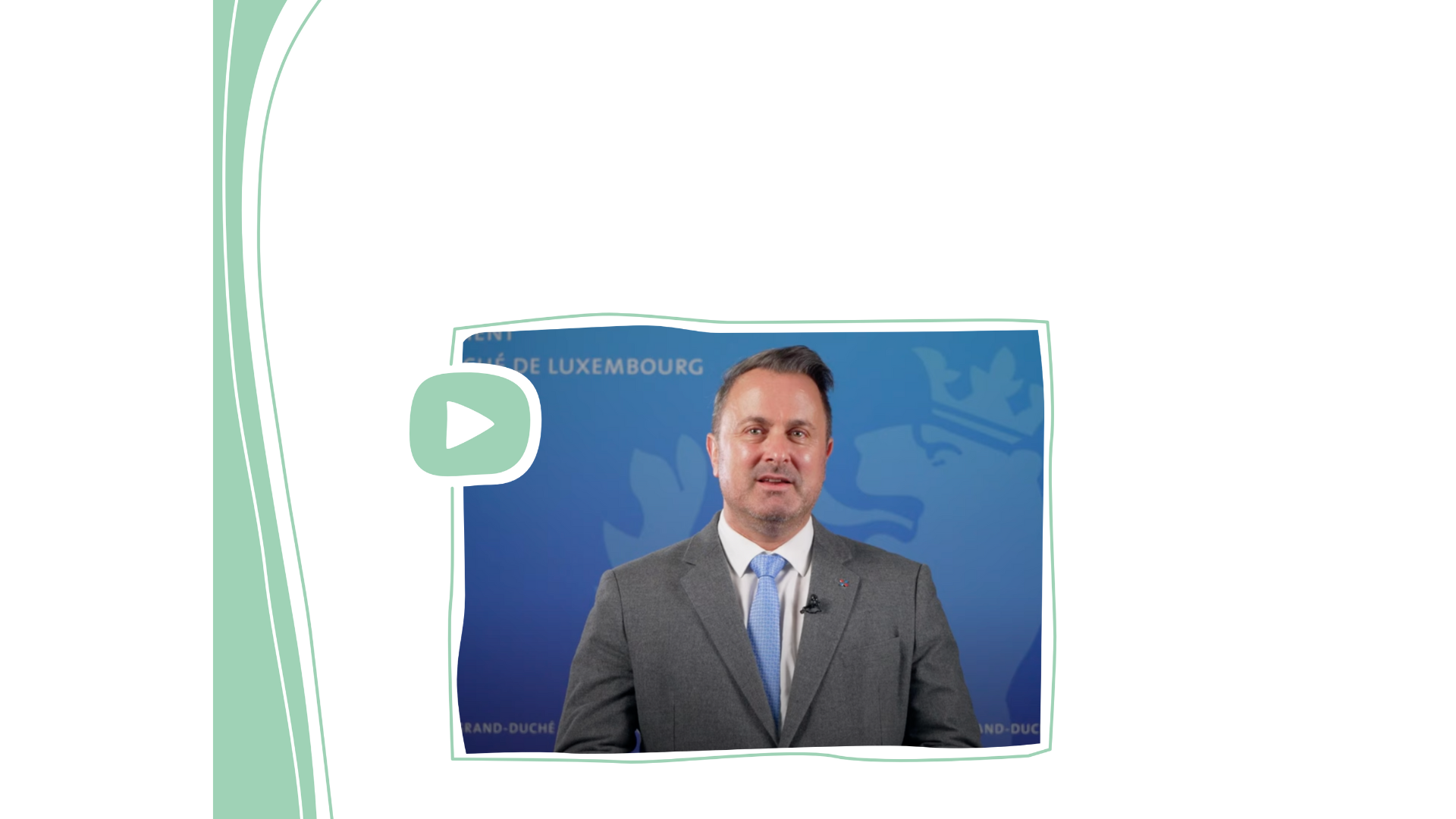 Présentation du guide
Introduction du ministre de la Coopération et de l'Action humanitaire, monsieur Xavier Bettel
Cadre de la formation
Le temps de lecture estimé est entre 40 et 60 minutes. Il est rythmé par différentes séquences et contient des exercices qui favorisent un apprentissage dynamique et pédagogique (quiz en ligne, études de cas fondées sur des situations réelles avec des noms choisis aléatoirement, des interviews, etc.). ​
​
Vous pourrez également regarder des vidéos d’expertes et de vos pairs partageant leurs bonnes pratiques.​
​

Les sujets abordés dans ce guide sont complexes et sensibles.
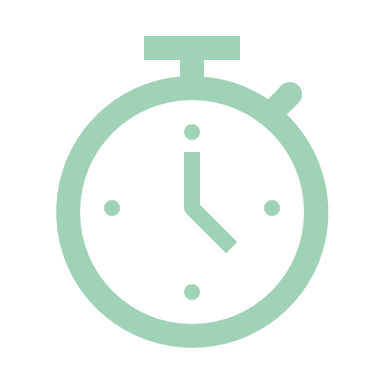 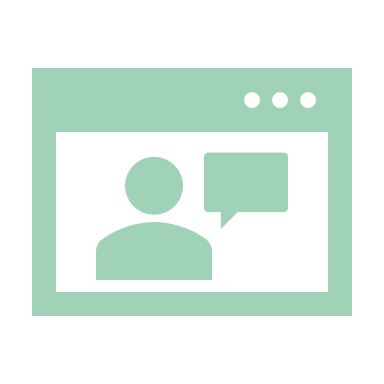 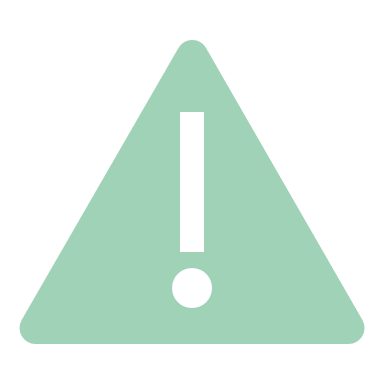 Liste des acronymes
EAS : Exploitation et Abus Sexuel​s
MAE : Ministère des Affaires étrangères et européennes
ONGD : Organisation Non Gouvernementale de Développement​
OIT : Organisation internationale du Travail 
PSEA : Protection from Sexual Exploitation and Abuse
RH : Ressources Humaines​
SEAH : Sexual Exploitation, Abuse and Harassment 
VSS : Violences Sexistes et Sexuelles
Programme de l’autoformation
Chapitre 1 : Savoir identifier et qualifier les violences sexistes et sexuelles 
Ce chapitre vous permettra de connaître les définitions légales pour des faits de violences sexistes et sexuelles ainsi que pour l’exploitation et les abus sexuels. Il vous rappelle également la responsabilité des ONGD en matière de protection des personnes salariées et des populations locales. Il vous présentera également quelques chiffres-clés.
Chapitre 2 : Comprendre les conséquences et les mécanismes des violences sexistes et sexuellesCe chapitre précise les conséquences que les violences sexistes et sexuelles engendrent pour les victimes, les équipes et les organisations. Il vous permettra également de comprendre les mécanismes pouvant être observés dans une situation de violence.
Chapitre 3 : Les procédures et les sanctions possibles
Ce chapitre vous permettra de vous familiariser avec les procédures juridiques qui existent, en interne et en externe, pour traiter et sanctionner des faits de violences. Un focus sera fait sur la procédure interne, avec en appui des exemples de bonnes pratiques de différentes ONGD luxembourgeoises.
Chapitre 4 : Comment agir à son niveau ? Prévenir, détecter, réagir et traiter
Ce chapitre a pour objectif de vous donner des outils et moyens  d’actions afin de prévenir et détecter des faits de violences sexistes et sexuelles au sein de votre ONGD. Il vous donne également des clés pour réagir face à des situations de violences sexistes et sexuelles au travail ou si une personne vient se confier à vous. ​
Savoir identifier et qualifier les violences sexistes et sexuelles
Introduction
Dans ce chapitre, vous allez pouvoir tester vos connaissances sur l'ampleur des violences sexistes et sexuelles (VSS) au travail et dans le milieu de la solidarité internationale, à l'aide d'un quiz en ligne. ​
Vous allez également acquérir les connaissances nécessaires afin de savoir comment identifier et qualifier différents types de violences sexistes et sexuelles selon les référentiels du droit luxembourgeois et du droit international. De nombreuses études de cas seront présentes tout au long du chapitre afin d'illustrer les définitions légales. Un rappel des obligations légales de vos structures en tant qu'employeur sera aussi fait.​
Enfin, une vidéo de partage de bonnes pratiques sur l'application de tout ce cadre légal à vos partenaires sur le terrain viendra conclure cette partie.
Programme du chapitre
Définitions légales issues du droit luxembourgeois
Discrimination fondée sur le sexe
Harcèlement sexuel
Atteinte à l’intégrité sexuelle
Viol
Définitions légales de l’exploitation sexuelle et des abus sexuels issues du droit international 
Les obligations des ONGD agréées
Vidéo - L’application du cadre légal aux bénévoles, partenaires locaux, salarié·e·s de droit local
Quels sont les référentiels  ?
Les ONGD sont soumises à un double niveau de législation : 
le droit luxembourgeois en tant que structures luxembourgeoises 
le droit international en tant que structures intervenant dans le domaine de la solidarité internationale
2. Définitions légales issues du droit luxembourgeois
Dans le cadre légal luxembourgeois,quatre types de violences sexistes et sexuelles sont sanctionnés. La pyramide à droite présente une hiérarchie de ces faits selon leur degré de gravité, en partant du bas.
J. dit à L. à la fin d’une mission : 
« Dis donc, pour une nana tu as vachement 
bien géré le projet ».
Comment pouvez-vous qualifier cette situation ?
Un compliment
 Une discrimination fondée sur le sexe
 Une remarque déplacée
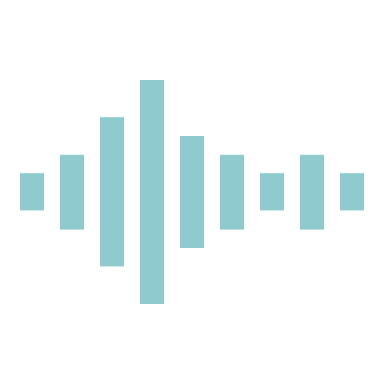 J. dit à L. à la fin d’une mission : 
« Dis donc, pour une nana tu as vachement 
bien géré le projet ».
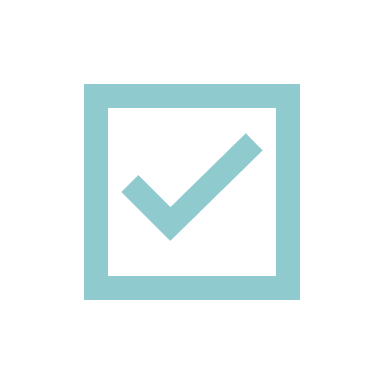 On peut qualifier cette situation de discrimination fondée sur le sexe.
discrimination fondée sur le sexe
Art. L. 241-1du code du travail luxembourgeois

« La situation dans laquelle un comportement non désiré lié au sexe d’une personne survient avec pour objet ou pour effet de porter atteinte à la dignité d’une personne et de créer un environnement intimidant, hostile, dégradant, humiliant ou offensant. »
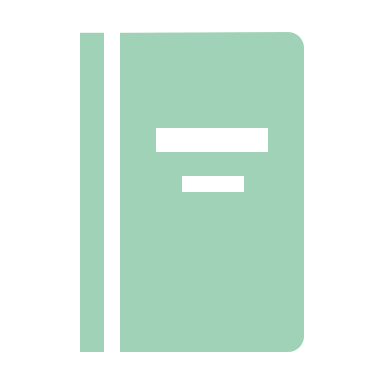 Comment pouvez-vous qualifier cette situation ?
À la pause, J. lance à P. en rigolant :« Ça va en ce moment ton taux de testostérone avec tous ces congés que tu prends pour changer des couches ? »
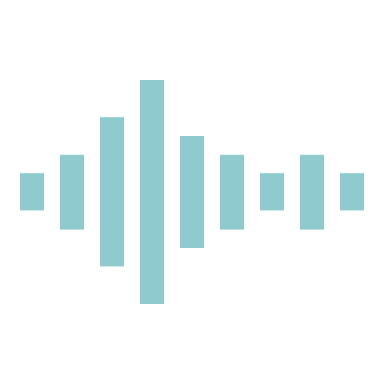 À la pause, J. lance à P. en rigolant :« Ça va en ce moment ton taux de testostérone avec tous ces congés que tu prends pour changer des couches ? »
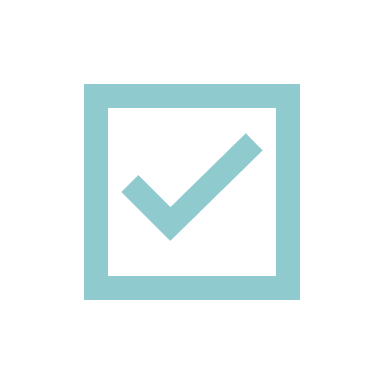 On peut qualifier cette situation de discrimination fondée sur le sexe.
Harcèlement sexuel
Art. L. 245-2 du code du travail luxembourgeois

« Constitue un harcèlement sexuel à l’occasion des relations de travail au sens du présent chapitre tout comportement à connotation sexuelle ou tout autre comportement fondé sur le sexe dont celui qui s’en rend coupable sait ou devrait savoir qu’il affecte la dignité d’une personne, lorsqu’une des conditions suivantes est remplie : »
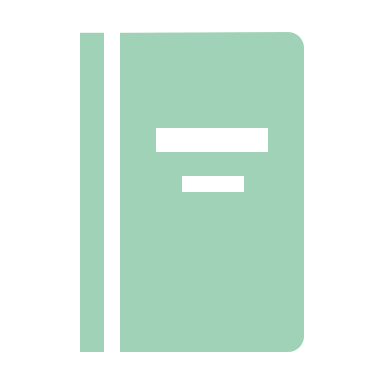 Harcèlement sexuel
Art. L. 245-2 du code du travail luxembourgeois
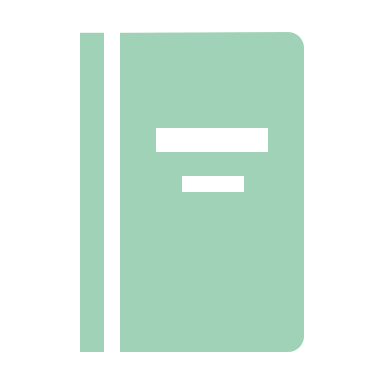 [Speaker Notes: Le harcèlement sexuel peut émaner tant de l’employeur que d’un autre travailleur, d’un client ou d’un
fournisseur.
Le comportement visé peut être physique, verbal ou non verbal. L’élément intentionnel du comportement est présumé]
Harcèlement sexuel
Le harcèlement sexuel peut émaner tant de l’employeur que d’un autre travailleur, d’un client ou d’un fournisseur.

Le comportement visé peut être physique, verbal ou non verbal. L’élément intentionnel du comportement est présumé.
Vous savez à présent quels sont les éléments qui vous permettent de qualifier une situation comme étant du harcèlement sexuel selon la loi. 

Nous vous proposons donc de mettre en pratique ces connaissances à travers quelques études de cas.
[Speaker Notes: Le harcèlement sexuel peut émaner tant de l’employeur que d’un autre travailleur, d’un client ou d’un
fournisseur.
Le comportement visé peut être physique, verbal ou non verbal. L’élément intentionnel du comportement est présumé]
Comment pouvez-vous qualifier cette situation ?
M. fait souvent des massages non sollicités dans le cou à sa collègue E., sous prétexte que la mission sur laquelle ils travaillent ensemble lui génère beaucoup de stress.
M. fait souvent des massages non sollicités dans le cou à sa collègue E., sous prétexte que la mission sur laquelle ils travaillent ensemble lui génère beaucoup de stress.
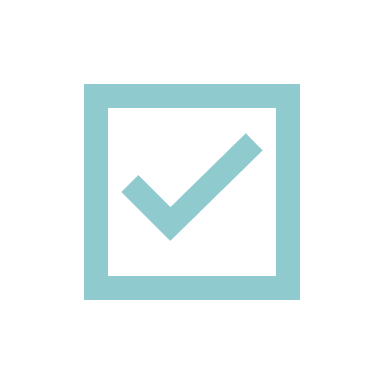 On peut qualifier cette situation de harcèlement sexuel.
Comment pouvez-vous qualifier cette situation ?
E. fait souvent des remarques à ses collègues sur leur apparence physique ou tenue vestimentaire en disant qu’elles sont des « eye candy », « très sexy » etc. Plusieurs sont mal à l’aise et essaient de l’éviter autant que possible.
E. fait souvent des remarques à ses collègues sur leur apparence physique ou tenue vestimentaire en disant qu’elles sont des « eye candy », « très sexy » etc. Plusieurs sont mal à l’aise et essaient de l’éviter autant que possible.
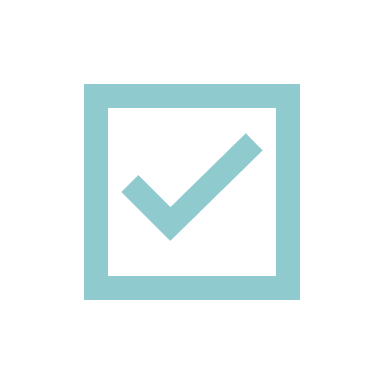 Harcèlement sexuel. Ici on retrouve la condition d'environnement humiliant ou offensant pour les personnes visées.
Comment pouvez-vous qualifier cette situation ?
La cheffe de mission a proposé à J. une seule fois 
une promotion en échange d’un « dîner » 
en tête à tête chez elle.
La cheffe de mission a proposé à J. une seule fois 
une promotion en échange d’un « dîner » 
en tête à tête chez elle.
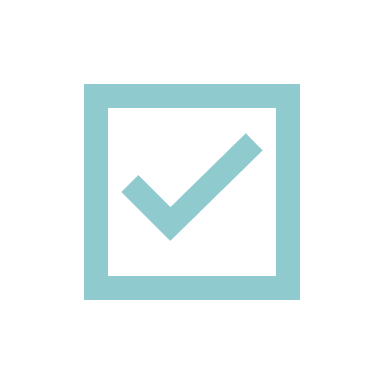 Harcèlement sexuel. Ici on retrouve la condition selon laquelle un tel comportement est utilisé comme base d’une décision affectant les droits de la personne au travail.
Atteinte à l’intégrité sexuelle
Art 372. du code pénal luxembourgeois
« L’atteinte à l’intégrité sexuelle consiste à accomplir un acte à caractère sexuel sur une personne qui n’y consent pas, avec ou sans l’aide d’un tiers qui n’y consent pas, ou à faire exécuter un acte à caractère sexuel par une personne qui n’y consent pas… »
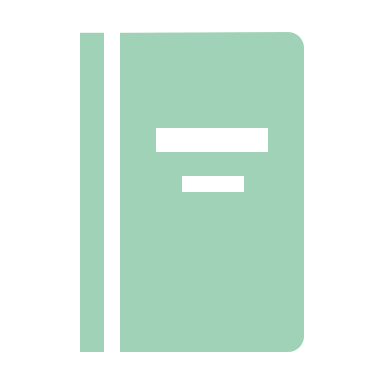 Comment pouvez-vous qualifier cette situation ?
Une collègue vient vous confier : 

« A. a essayé de me toucher les seins ce matin en salle de pause ».
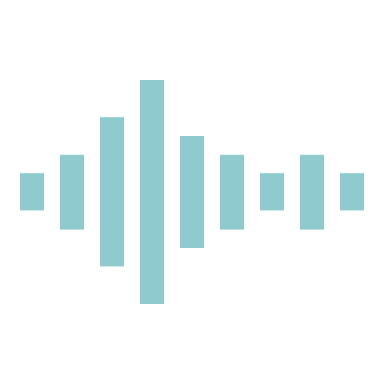 Une collègue vient vous confier : 

« A. a essayé de me toucher les seins ce matin en salle de pause ».
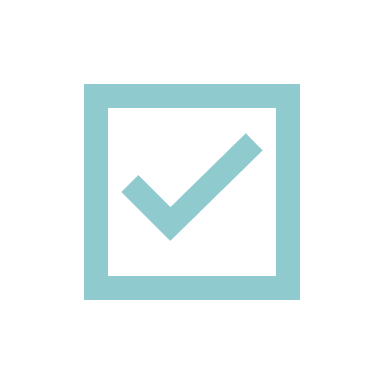 Cette situation s'apparente à une atteinte à l’intégrité sexuelle.
Viol
Art 375. du code pénal luxembourgeois
« Tout acte de pénétration sexuelle, de quelque nature qu’il soit et par quelque moyen que ce soit, qu’il soit de nature vaginale, anale, ou buccale, à l’aide notamment du sexe, d’un objet ou d’un doigt, commis sur une personne qui n’y consent pas ou à l’aide d’une personne qui n’y consent pas, y compris lorsque la personne est amenée à commettre l’acte sur son propre corps ou sur le corps d’une tierce personne, notamment à l’aide de violence ou de menace, par ruse, artifice ou surprise, ou en abusant d’une personne hors d’état de donner un consentement libre ou d’opposer la résistance, constitue un viol…»
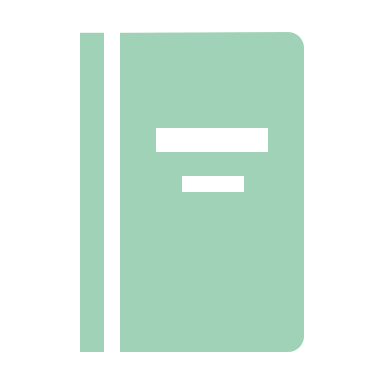 Dans cette section, vous avez pu prendre connaissance des quatre types de violences sexistes et sexuelles qui peuvent survenir dans le cadre du travail. Ces faits sont sanctionnés par le droit du travail et/ou par le droit pénal luxembourgeois.

Dans la séquence suivante, nous allons quitter ce cadre national pour aborder la question de l’exploitation et des abus sexuels (EAS) au sein du cadre international.
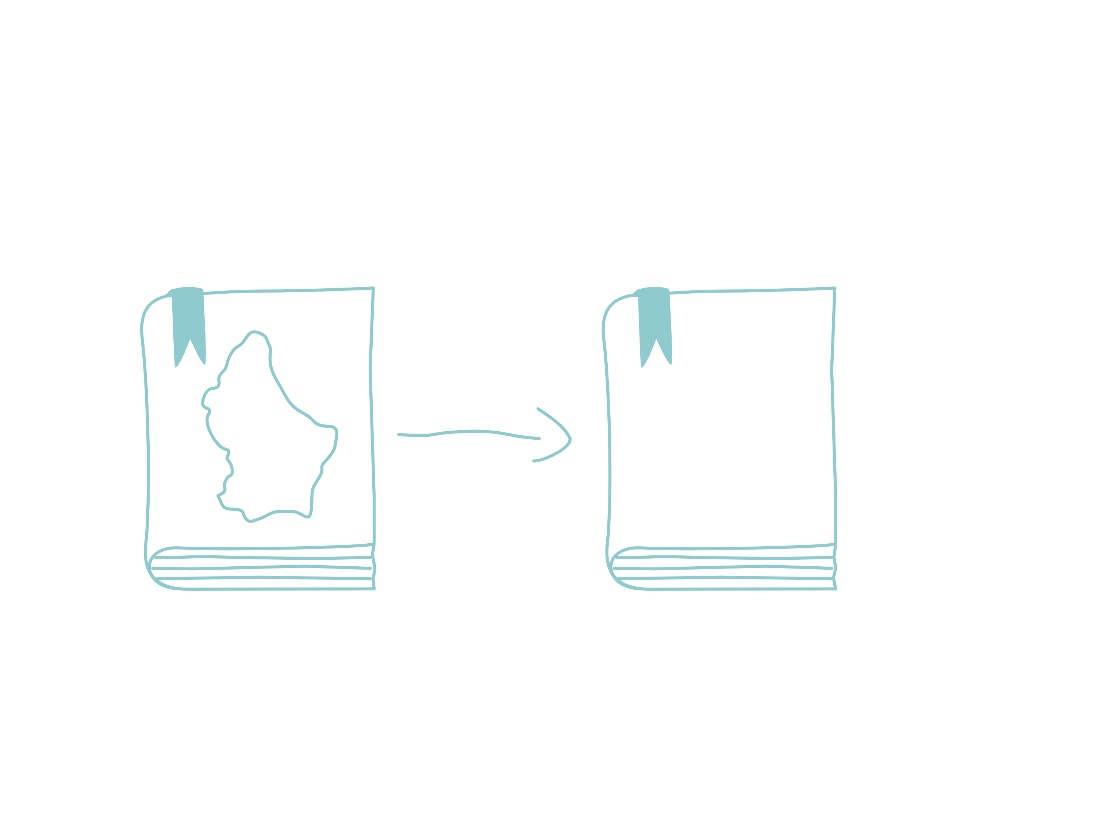 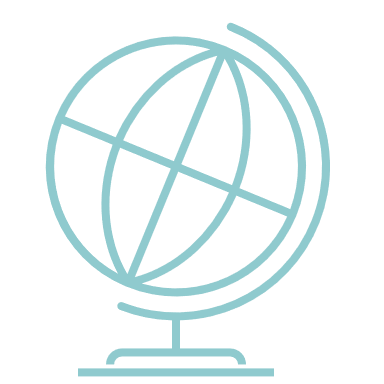 3. Définitions légales de l’exploitation sexuelle et des abus sexuels issues du droit international
En droit international, plusieurs textes réglementent les violences sexistes et sexuelles : Convention pour l’élimination de toutes les discriminations envers les femmes, Convention de l’OIT n°190, Convention d’Istanbul… 

Dans le cadre de ce guide d’autoformation, nous utiliserons uniquement les définitions des Nations unies liées à l’exploitation et aux abus sexuels.
RAPPORT DE FORCE INÉGAL
Avant d'aller plus loin, il est nécessaire d'aborder la notion de rapport de force inégal qui est un aspect central de l’exploitation et des abus sexuels (EAS). 

En effet, le statut de membre d’ONGD crée de facto une relation de pouvoir inégale basée sur une dépendance plus ou moins forte des bénéficiaires et partenaires sur le terrain envers les responsables et acteur/actrice·s de projets/programmes. 

De plus, il est également important de comprendre que dans une relation où le rapport de force est inégal du fait des positions respectives des personnes, le consentement ne peut pas être à 100% libre et éclairé car il est influencé par cette différence de pouvoir.
ABUS ET EXPLOITATION SEXUELLE
Circulaire du Secrétaire général des Nations Unies sur les 	 Dispositions spéciales visant à prévenir l’exploitation et les 	 abus sexuels (ST/SGB/2003/13)

« L’expression ‘exploitation sexuelle’ désigne le fait d’abuser ou de tenter d’abuser d’un état de vulnérabilité, d’un rapport de force inégal ou de rapports de confiance à des fins sexuelles, y compris mais non exclusivement en vue d’en tirer un avantage pécuniaire, social ou politique. On entend par ‘abus sexuel’ toute atteinte sexuelle commise avec force, contrainte ou à la faveur d’un rapport inégal, la menace d’une telle atteinte constituant aussi l’abus sexuel. »
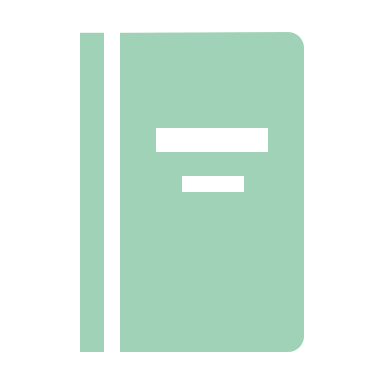 EXPLOITATION ET ABUS SEXUELS
Vous vous êtes remis en mémoire les éléments légaux qui vous permettent de reconnaître une situation pouvant s'apparenter à de l'abus sexuel ou de l'exploitation sexuelle. 

Nous vous proposons maintenant de mettre en pratique ces connaissances à travers quelques études de cas.
[Speaker Notes: Le harcèlement sexuel peut émaner tant de l’employeur que d’un autre travailleur, d’un client ou d’un
fournisseur.
Le comportement visé peut être physique, verbal ou non verbal. L’élément intentionnel du comportement est présumé]
Comment pouvez-vous qualifier cette situation ?
« Un chef de mission menace un collègue de lui retirer ses avantages professionnels si ce dernier refuse de se soumettre à des actes sexuels. »
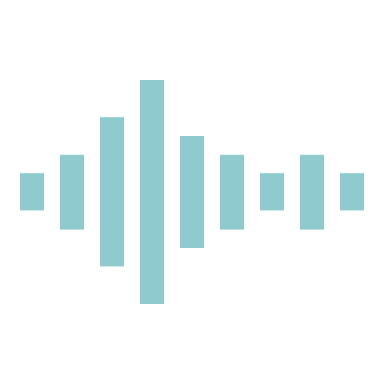 « Un chef de mission menace un collègue de lui retirer ses avantages professionnels si ce dernier refuse de se soumettre à des actes sexuels »


Cette situation constitue un abus sexuel car elle implique une contrainte et un rapport de pouvoir inégal.
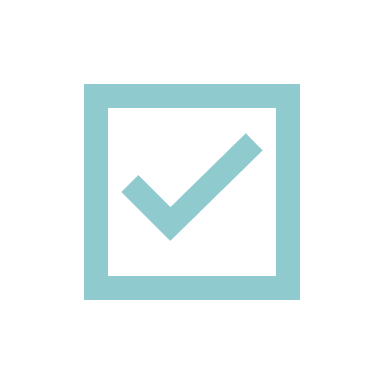 Abus sexuel
Comment pouvez-vous qualifier cette situation ?
Le/la bénéficiaire du projet vient vous confier qu’il reçoit de la part d’un gestionnaire de projet des rations alimentaires en échange de faveurs sexuelles.
Le/la bénéficiaire du projet vient vous confier qu’il reçoit de la part d’un gestionnaire de projet des rations alimentaires en échange de faveurs sexuelles.
Cette situation est un cas d’exploitation sexuelle car elle exploite la vulnérabilité et le besoin de la victime pour obtenir des avantages sexuels.
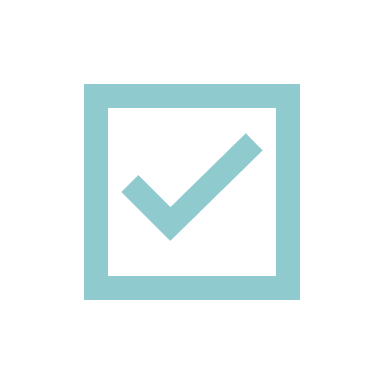 Exploitation sexuelle
4. Les obligations des ONGD agréées, en tant que structures de droit luxembourgeois
Lorsqu'il s'agit de mettre en œuvre et de faire respecter tout le cadre légal que vous venez de voir,  les structures internationales siégeant au Luxembourg, ont une double responsabilité : 

Leurs obligations en tant qu’employeur soumis au droit du travail luxembourgeois qui visent à protéger leurs salarié·e·s et par extension leurs bénévoles, membres effectifs et volontaires.
Leurs obligations en tant qu’ONGD vis-à-vis des bénéficiaires et des partenaires locaux, ainsi que leur devoir d'exemplarité lié à leur statut d'ONGD.
4. Les obligations des ONGD agréées, en tant que structures de droit luxembourgeois
Charte contre les violences sexistes et sexuelles l’exploitation   et les abus sexuels	(SEAH) 
Les organismes signataires de la charte du ministère des Affaires étrangères et européennes élaborée en collaboration avec le Cercle des ONGD, s'engagent à : 
Garantir l’intégrité des personnes et le respect de leur dignité
Mettre en place des mesures de prévention, de détection et de traitement
Sensibiliser et informer toutes les parties prenantes
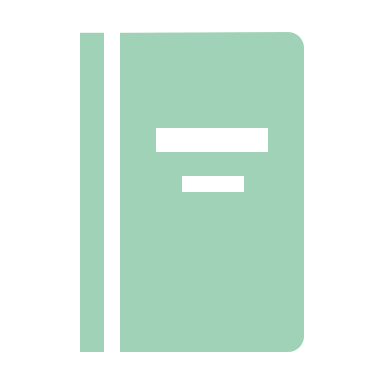 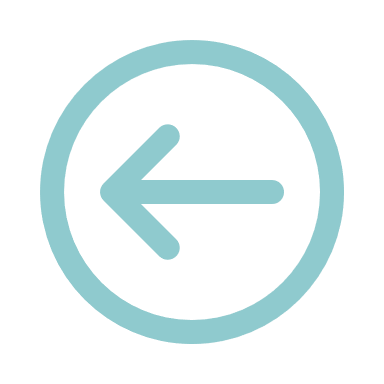 Accéder au document
4. Les obligations des ONGD agréées, en tant que structures de droit luxembourgeois
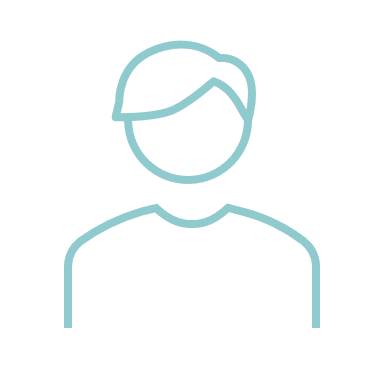 Qui est-ce que cela concerne ?
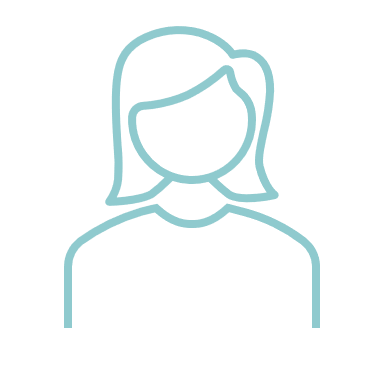 Les salarié·e·s qui ont un contrat de travail luxembourgeois 
Les membres effectifs, les bénévoles et volontaires de l’ONGD agréée, qui est subordonnée au droit luxembourgeois
Pour les bénévoles, partenaires et autres prestataires situés à l’étranger qui dépendent de leur droit national.

Si le droit national n’est pas aussi protecteur en matière de violences sexistes et sexuelles au travail, il est recommandé que l’ONGD prenne des engagements étendant ses responsabilités d’employeur à tou·te·s les salarié·e·s et personnes locales travaillant pour/avec son organisation. Cela peut prendre la forme d’une charte éthique ou d’un code de conduite.
Dans les cas où l'infraction est reconnue par le droit civil et/ou pénal local, l'organisation doit également se référer aux autorités compétentes en cas de délits ou crimes.
Les obligations en tant qu’ONGD
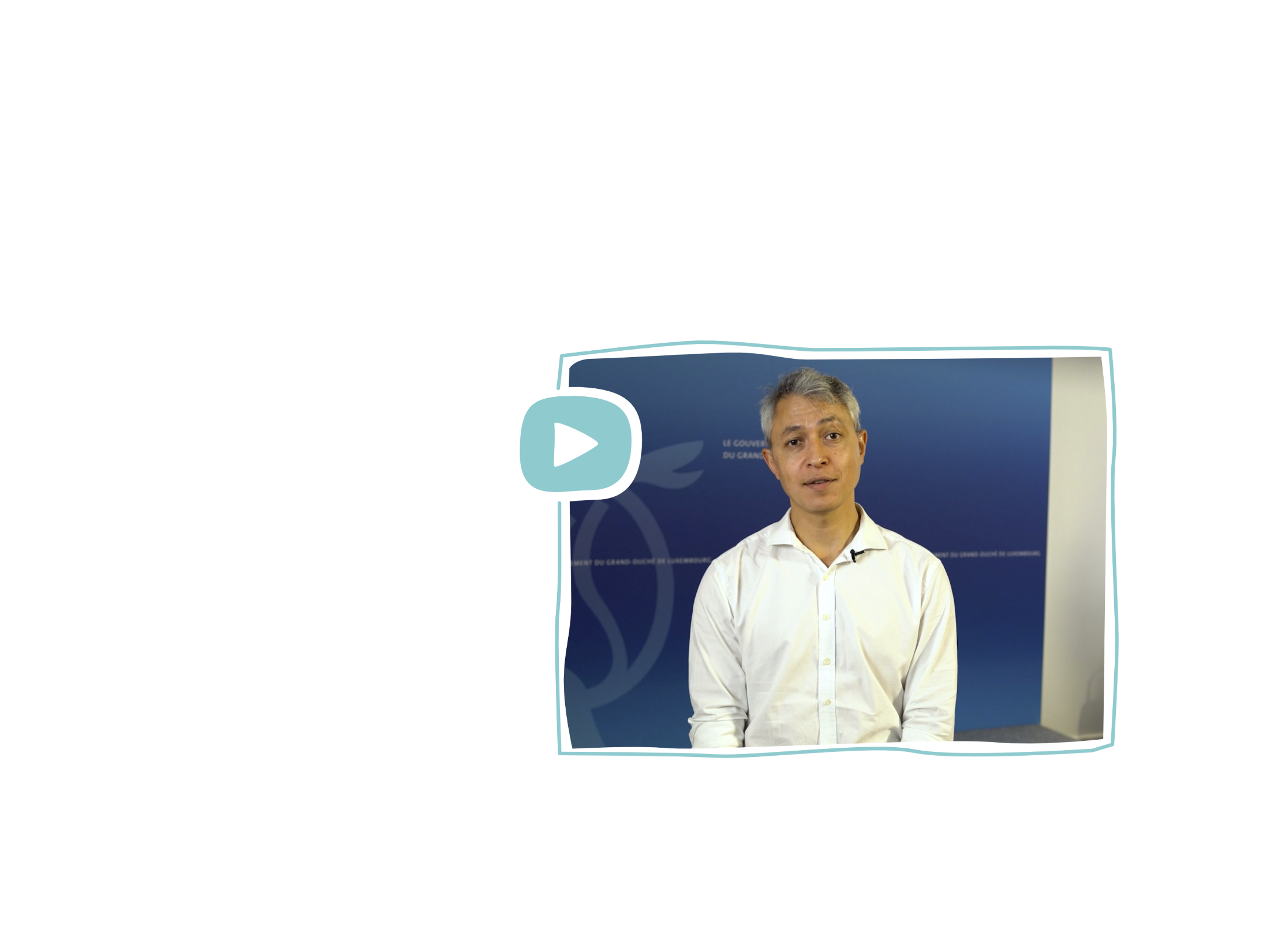 5. L’application du cadre légal aux bénévoles, partenaires locaux, salarié·e·s de droit local
Interview de Mr Khémara ITHDirecteur administratif et financier SOS Villages d’Enfants Monde
Courant 2021, des allégations de fraude, de corruption et de manquement à la protection des enfants dans le cadre de programmes menés par certaines associations nationales SOS ont été mises à jour. Profondément choquée, la Fédération SOS Children’s Villages International a de suite réagi et lancé un Plan d’Action de Sauvegarde sur quatre ans (2021-2024) avec une série de mesures visant à améliorer la protection de l’enfant et à remédier aux échecs passés. Parmi les points forts de son Plan d’Action figurait la mise en place d’une Commission Spéciale Indépendante dont le rapport a été publié en juin 2023. Le communiqué de presse suite à la publication de ce rapport est disponible ici.
Conclusion du chapitre
Ce chapitre a permis de faire un état des lieux des définitions et obligations légales concernant les violences sexistes et sexuelles selon le référentiel du droit luxembourgeois et international. 

La question de l’exploitation et des abus sexuels a également été abordée avec un focus sur le rapport de force inégal entre les acteur/actrice·s de la coopération internationale, leurs organisations partenaires et les communautés locales. 

Maintenant que vous disposez des clés pour pouvoir identifier et caractériser les différentes situations de violences, nous allons voir dans le chapitre suivant les conséquences que peuvent avoir ces faits.
Comprendre les conséquences et les mécanismes des violences sexistes et sexuelles
Introduction
Dans ce chapitre, à travers des études de cas et des vidéos récapitulatives, vous allez apprendre à reconnaître et comprendre les conséquences et les mécanismes des violences. Maîtriser ces éléments vous sera utile par la suite afin de mieux détecter les situations de violences au sein de votre structure.​
Programme du chapitre
Étude de cas : La situation de M.
Les différents niveaux d'impact des violences
Étude de cas : La situation de L.
Vidéo - Les mécanismes des violences
Les conséquences des violences sexistes et sexuelles
Les violences sexistes et sexuelles ont un impact qui s'observe sur plusieurs niveaux : 

Des effets sur les personnes qui les subissent
Des effets sur les équipes
Des effets sur l'organisation 

Dans l'étude de cas qui va suivre, nous vous proposons d'identifier les différentes conséquences que la situation de violence subie par M. provoque.
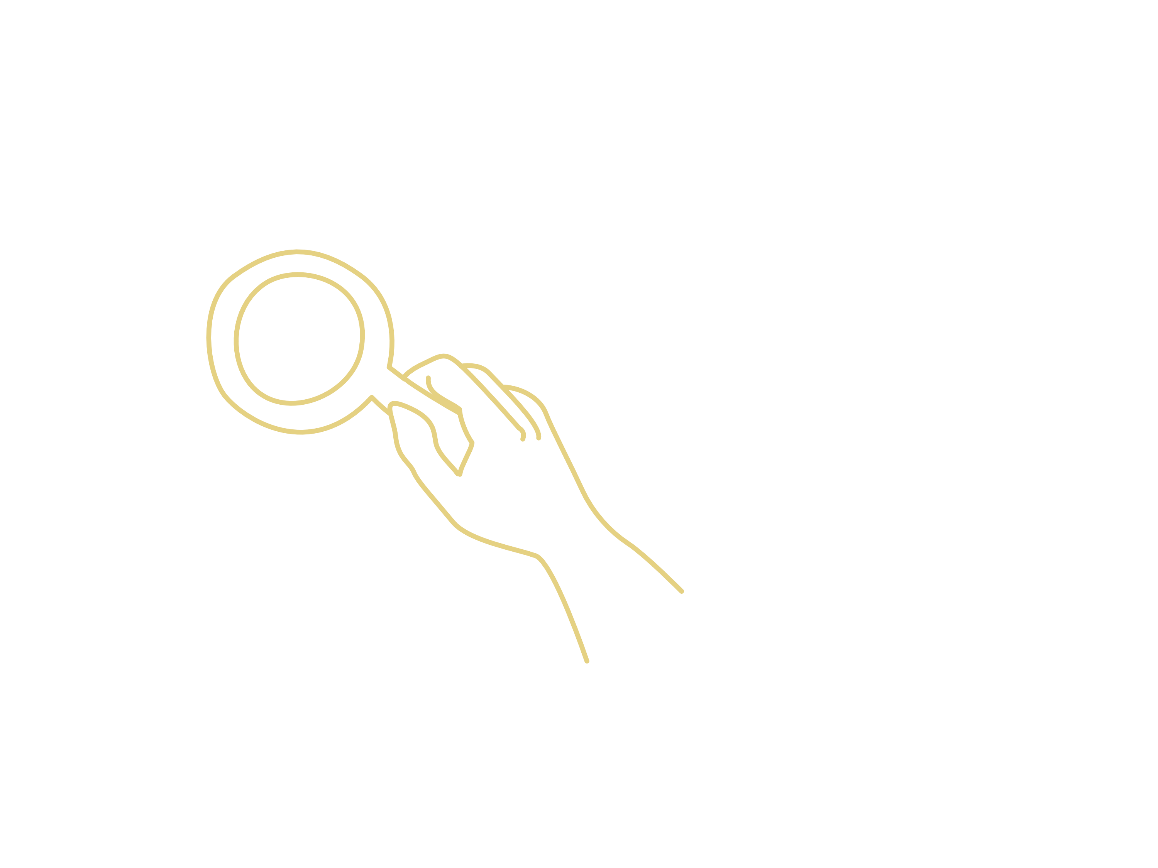 1. Étude de cas – L'histoire de M. (1)
M. travaille dans une ONGD depuis 2 ans. Elle est épanouie dans son métier. Récemment, elle est rentrée d'une mission sur le terrain au Rwanda avec son collègue J..
Depuis son retour, son collègue K. a remarqué qu’elle arrive souvent en retard au travail avec des cernes et qu'elle semble très fatiguée. La semaine dernière, elle s’est même mise à pleurer en réunion d’équipe. De plus M. commence à se renfermer et à moins interagir avec ses collègues. 
K. a également remarqué qu’elle a refusé à deux reprises de repartir en mission sur le terrain avec J.
Quels sont les signaux qui vous alertent sur l’état de M. ?
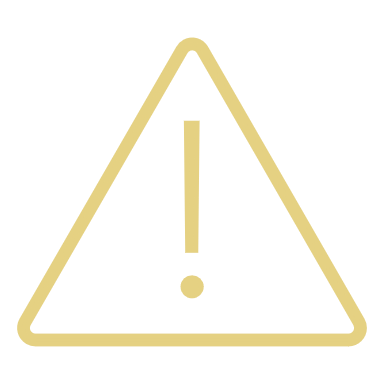 Étude de cas - Réponses (1)
M. montre des signaux d’alerte qui nous avertissent sur le fait qu'elle ne va pas bien en ce moment. Ces signaux peuvent avoir d’autres facteurs (soucis personnels, surcharge de travail, etc.) mais ce sont également des signes connus d'une situation de violence au travail. On observe que cette situation a des répercussions sur son état de santé et sur son travail. 

Elle a l’air fatiguée, elle est souvent en retard et a même pleuré en réunion d’équipe. De plus, elle s'isole et change d'une personne épanouie à une personne qui se renferme. 

Cela a des incidences sur son travail : elle est souvent en retard et refuse à plusieurs reprises de partir en mission avec son collègue J..
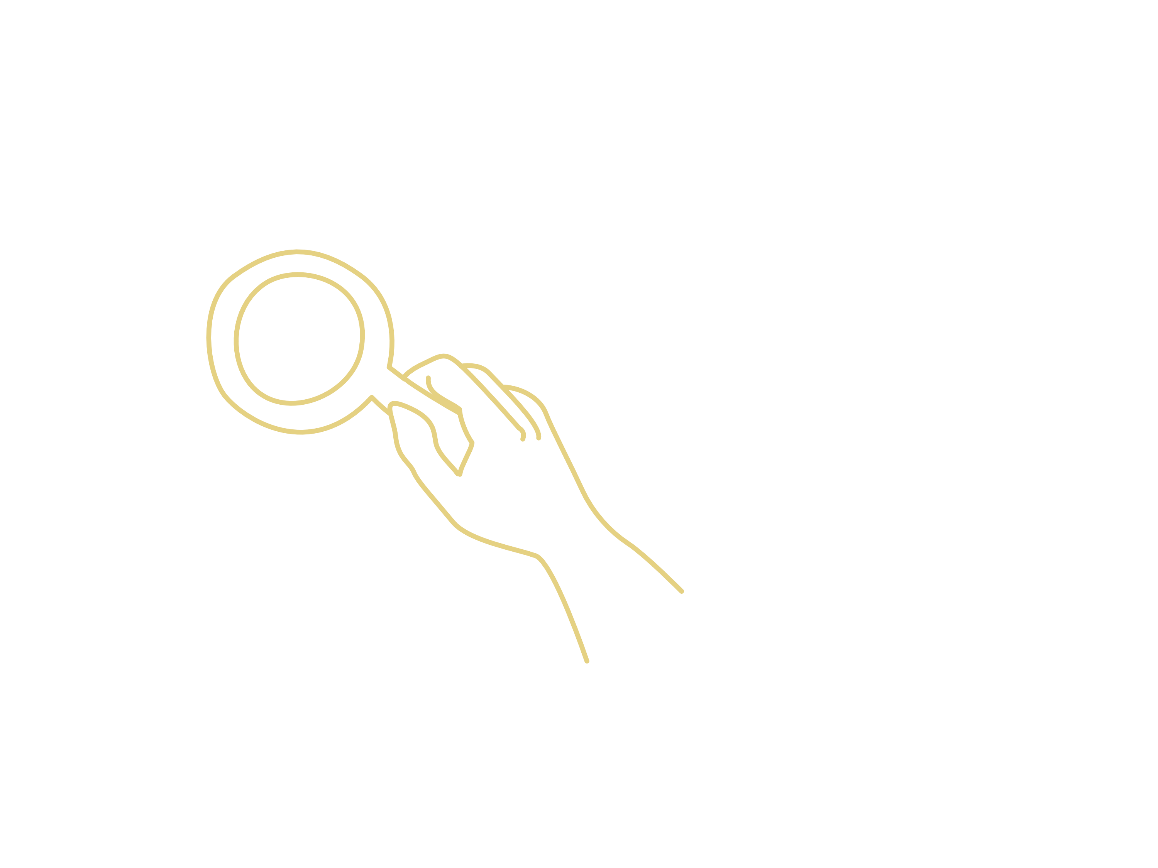 Étude de cas - L'histoire de M. (2)
K. observe également que l’ambiance dans l’équipe s’est progressivement dégradée. Il y a des rumeurs sur J. Certaines collègues disent qu’il est « lourd » et « trop tactile » et elles préfèrent ne pas travailler avec lui dans la mesure du possible. Certaines ont peur de lui et l’évitent. D’autres collègues ont pris le parti de J. et disent que les autres collègues exagèrent.

Il devient difficile de travailler efficacement dans ces conditions et de respecter les impératifs des missions gérées par l'équipe.
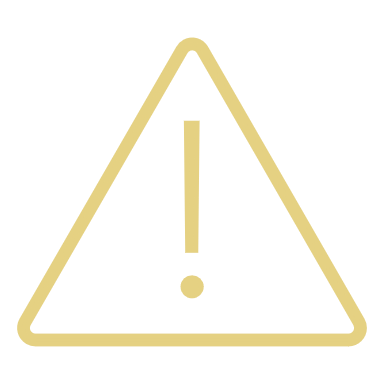 Quels sont les différents impacts que vous identifiez sur l'équipe?
Étude de cas - Réponses (2)
Au sein de l’équipe, l’ambiance de travail s'est clairement dégradée. On identifie que pèse un sentiment d’insécurité chez certaines collègues en raison de la situation. Des rumeurs circulent et cela entraîne des stratégies d’évitement, c’est-à-dire que certaines collègues évitent de côtoyer J.
On observe également de fortes tensions et des divisions entre les membres de l’équipe, certains prenant le parti de J. Cela affecte non seulement la santé mentale et physique des personnes de l’équipe, mais également les conditions de travail.
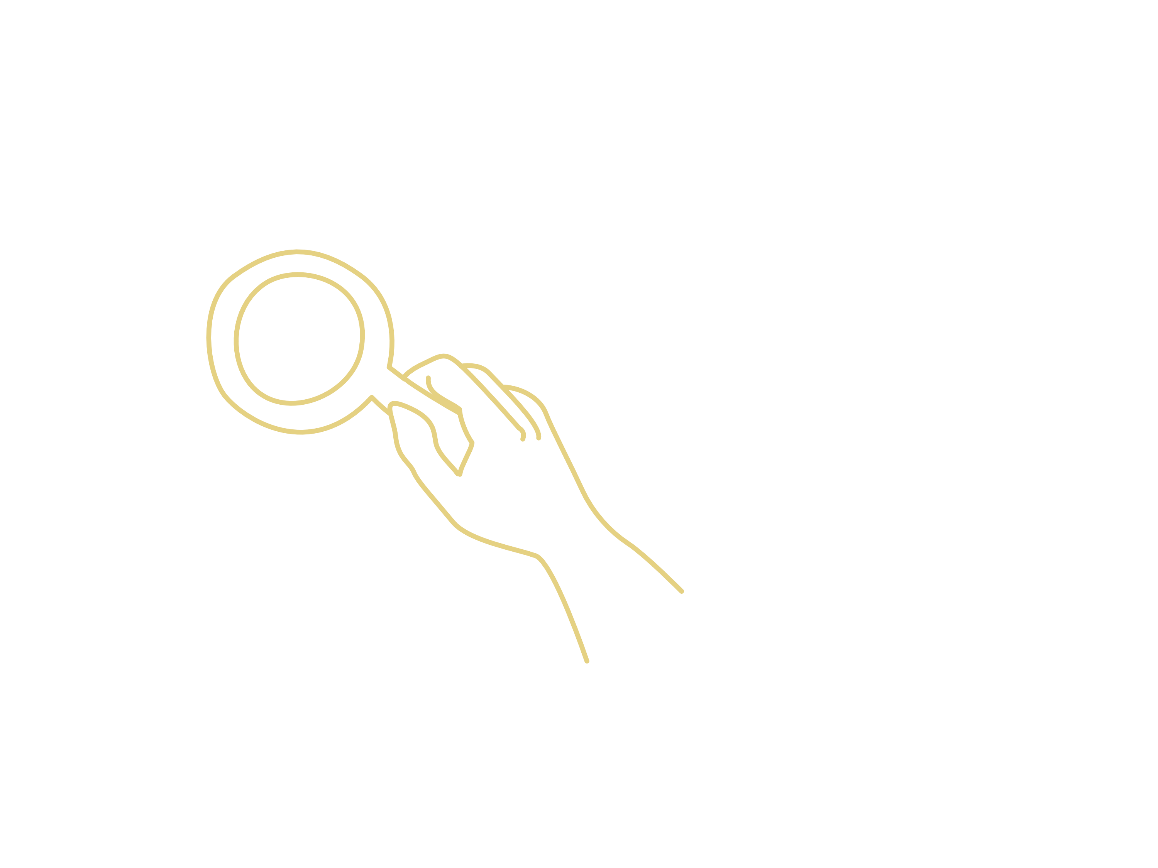 Étude de cas - L'histoire de M. (3)
Finalement, M. a signalé à son chef de division qu’elle se sentait harcelée sexuellement par J. Le chef a minimisé la situation et lui a proposé de changer de poste et de partir travailler à l’étranger. Certain·e·s collègues sont très choqué·e·s par la situation et plusieurs ont décidé de démissionner. 
Par ailleurs, un compte Instagram a publié un post avec des témoignages sur la situation au sein de l’ONGD. Suite à cela, un bailleur partenaire a réagi en demandant à ce qu’une enquête soit lancée.
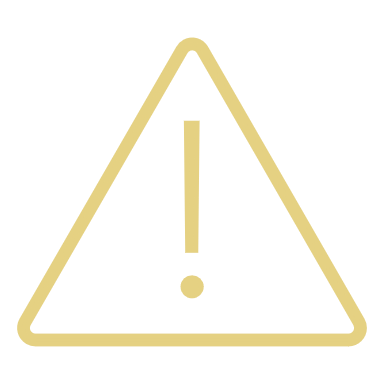 Quelles sont les conséquences de l’absence de traitement de la situation sur l’ONGD ?
Étude de cas - Réponses (3)
Le fait que, malgré le signalement de M., l’ONGD n'a pas pris les mesures adaptées conformément à ses obligations d’employeur a plusieurs types de conséquences : 
Au niveau des ressources humaines, cela engendre des démissions, ce qui représente une perte de talents pour l’ONGD
Sa réputation et son image sont dégradées ce qui va engendrer des impacts sur les recrutements mais aussi sur le maintien des partenariats existants
Enfin, il existe un risque juridique et financier car un ou une salarié·e peut lancer une procédure civile contre l’ONGD 
Risque de perte de l’agrément ministériel. Le Ministère a une tolérance zéro par rapport à l’absence de réaction de l’ONGD en cas de signalement d’harcèlement d’exploitation ou d’abus sexuel.
2. Les différents niveaux d'impact des violences
Comme vous venez de le voir dans l’étude de cas précédente, les violences ne sont pas des faits isolés. Elles ont des impacts à 3 niveaux :
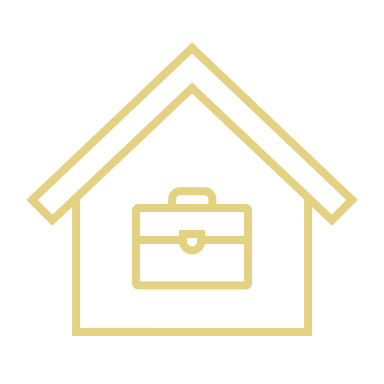 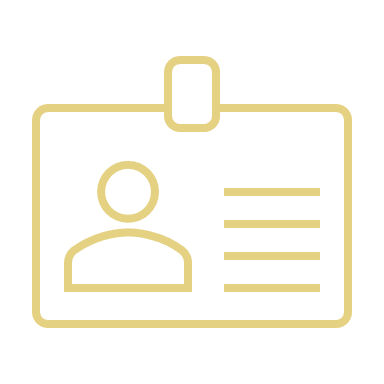 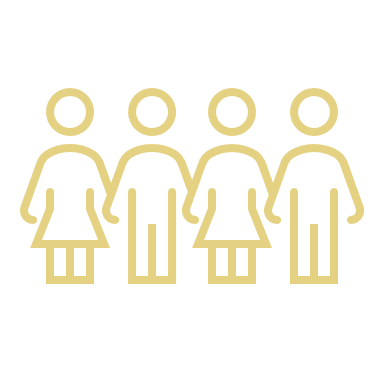 La personne ciblée
La structure
Les membres de l’équipe
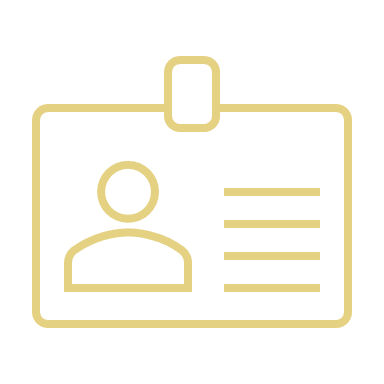 Les conséquences pour la personne ciblée
En termes de santé psychique : les violences peuvent entraîner toutes sortes d’impacts sur l’état mental de la personne comme la perte d’estime de soi, la honte, un mal être, la peur, l’anxiété jusqu’à la dépression nerveuse. Cet état peut aussi avoir des effets sur son comportement, comme le fait de s’isoler, de se montrer irritable ou de se mettre à pleurer inopinément. Les troubles psychiques peuvent aussi avoir des conséquences somatiques (c’est à dire qui se répercute sur le corps) telles que : des troubles gastro-intestinaux, des troubles musculaires et articulaires, de l’hypertension.
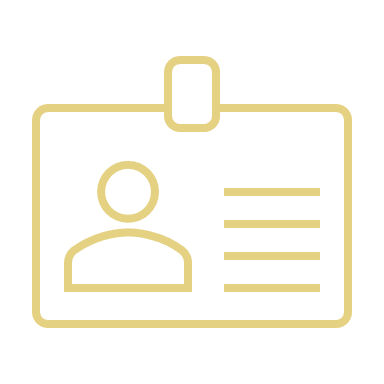 En termes de santé physique : la personne peut avoir l’air fatigué. On peut noter un changement d’apparence physique, elle peut avoir beaucoup grossi ou maigri par exemple.
En termes d'impact sur le travail : subir des violences dans le cadre de son activité professionnelle va naturellement avoir un impact sur le travail. La personne peut ainsi mettre en place des stratégies d’évitement pouvant se manifester par un changement d'horaires, des retards, des absences répétées ou encore des arrêts de travail. Il peut également y avoir des effets sur la qualité du travail avec une baisse de la concentration et même des refus de certaines missions ou tâches.
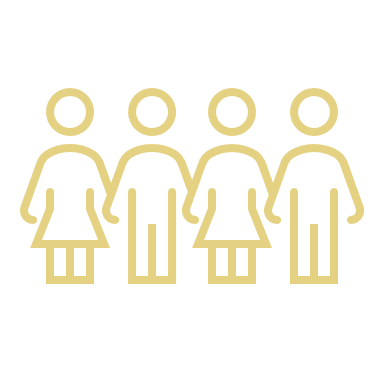 Les conséquences pour les membres de l'équipe

Au niveau de l’ambiance et des relations entre collègues : soit en raison de la prise de parti pour la personne victime ou pour la personne mise en cause, ou encore en raison du défaut de prise de décision, il peut y avoir une perte de confiance envers des membres voir de l’ensemble de l’équipe. 
Des tensions entre collègues, voire même des divisions, peuvent apparaître. Un sentiment de peur et/ou d’insécurité peut également se créer.
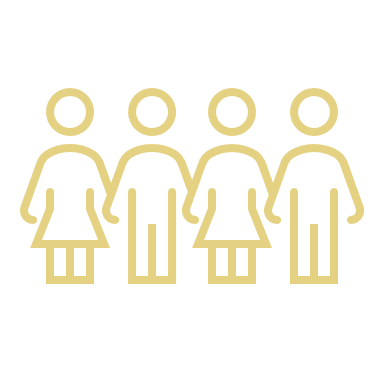 Au niveau des conditions de travail : le travail effectué risque également d’être impacté du fait d’absences répétées et/ou du stress causé par la situation de violence.
Il peut aussi y avoir une augmentation de la charge de travail, ce qui peut ajouter des pressions supplémentaires et même amener à un épuisement pour certain·e·s membres de l’équipe. Peut alors s’ensuivre une baisse de productivité ou de la qualité du travail réalisé etc.
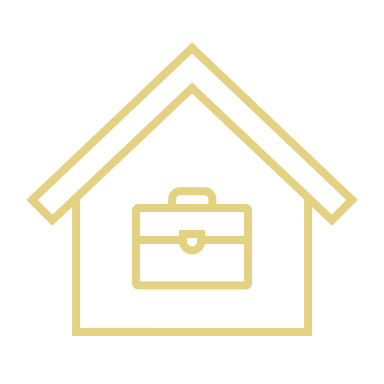 Les conséquences pour l'ensemble 		de la structure

En interne : une perte de confiance des membres de l’organisation envers la structure peut s’installer et même s’intensifier en fonction de comment l’ONGD va gérer la situation. Des personnes peuvent décider de démissionner et il peut y avoir des licenciements. En tant qu’employeur, l’ONGD voit également sa responsabilité engagée (cf. section 4 du chapitre 1). Par ailleurs, dans certains cas, cela peut même déboucher sur une crise institutionnelle. 
En externe : des faits de violences, et leur traitement ou non par l'ONGD, viennent entacher négativement la réputation et l’image de l’organisation. Cela risque d’entraîner des difficultés de recrutement et même une perte de partenariats de financements et/ou de l’agrément ministériel.
Les Mécanismes De Violences
Au-delà des conséquences que vous venez de voir, un autre aspect d'une situation de violences qu'il est important de maîtriser est la question des mécanismes de violences. Ceux-ci forment un cycle qui est constitué de plusieurs étapes.
Dans l'étude de cas qui va suivre, nous vous proposons d'identifier ces étapes à travers la situation de L., racontée par elle-même.
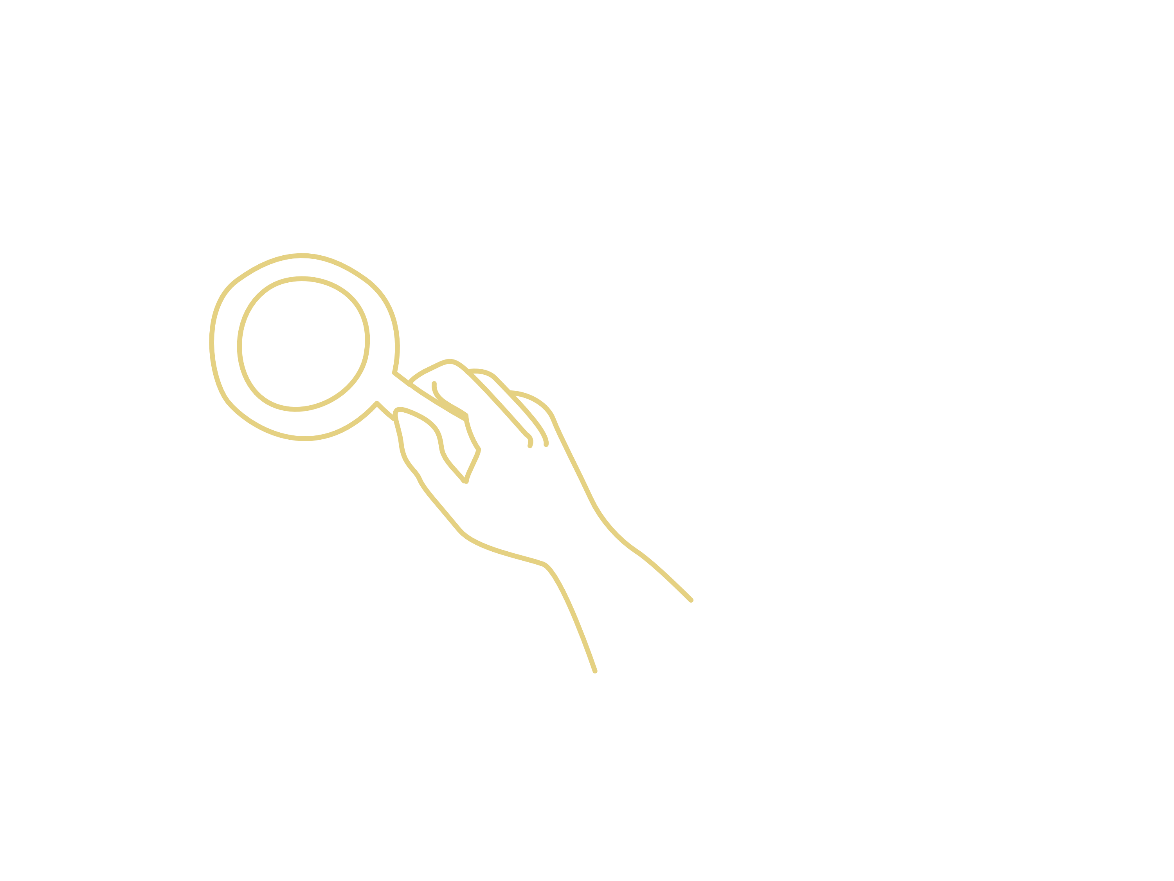 3. Étude de cas – L'histoire de L.
Semaine 1
« Quand je suis arrivée dans le service, H. a tout de suite été chaleureux avec moi et vraiment compréhensif sur ma situation de "nouvelle" dans ce pays et dans cette organisation. Tout de suite, il m’a prise sous son aile même s’il n’était pas mon encadrant. »
Semaine 6
« Au fur et à mesure des mois, H. est devenu très personnel avec moi, il me faisait des remarques sur ma tenue. Ça me mettait un peu mal à l’aise mais je me disais que ce n’était pas méchant et qu’il voulait me complimenter. Il me disait qu’il fallait que je me méfie de mes collègues, qu’elles parlaient souvent dans notre dos et qu’elles étaient jalouses de notre relation un peu privilégiée. »
Semaine 10
« H. est ensuite devenu mon supérieur direct. Dès lors, il a commencé à me donner des retours très négatifs sur mon travail, en disant qu’il n’était « ni fait ni à faire ». Il disait aussi que je n’étais vraiment pas douée pour ce poste, que je ne servais à rien. J’étais vraiment déstabilisée et je faisais de plus en plus d’erreurs. Les remarques sur mon physique ne faisaient qu’augmenter. Je ne savais plus comment me comporter. »
Semaine 12
« Je vivais à l’époque une séparation et H. était au courant que c’était difficile pour moi. Parfois, quand il me faisait des remarques sur mon physique, il me disait que je devais bien aimer ça puisque je le tentais avec mes tenues. »
Semaine 14
« Un matin, il m’a convoquée dans son bureau. Il m’a dit que si je n’étais pas "gentille" et que je parlais de ce qu’il se passait entre nous, ça aurait de lourdes conséquences sur moi. Comme il était mon manager et était très proche du directeur, j’ai senti que mon emploi était en jeu, or je ne pouvais pas me permettre de le perdre durant cette période de ma vie. Alors j’ai été encore plus discrète que ce que j’étais déjà. »
Semaine 15
« Lors des réunions et des séminaires d’équipe, H. était très sympa avec le reste de l’équipe. Il faisait des blagues, était proche des gens. Je ne pouvais pas parler de ce que je vivais, personne ne m’aurait crue. »
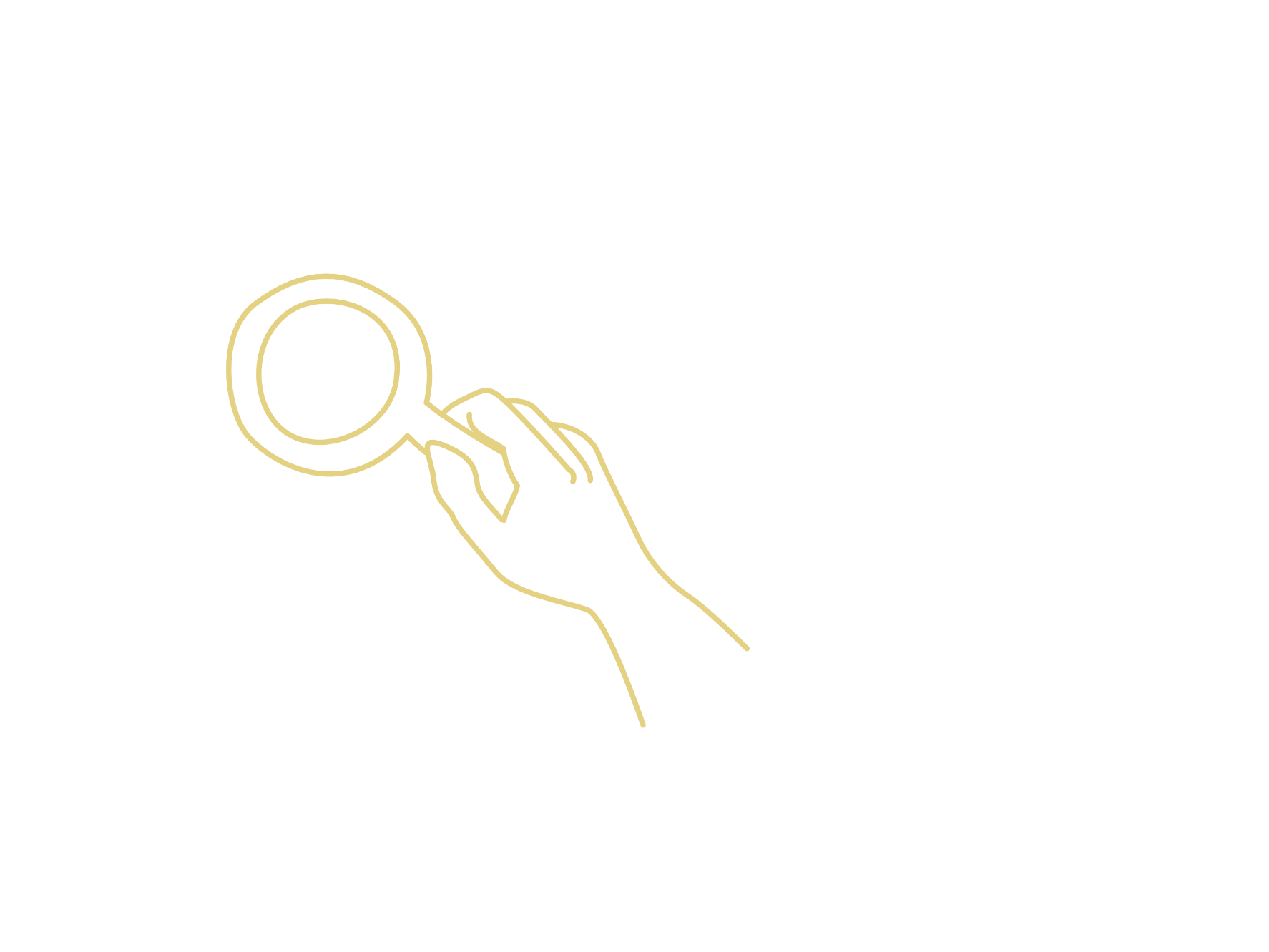 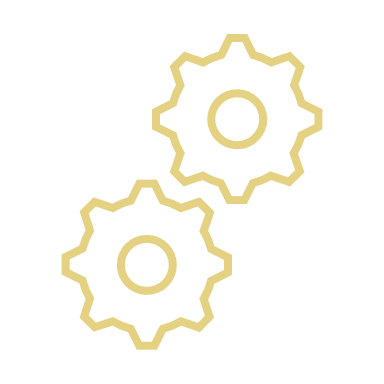 Quels sont les 5 mécanismes du cycle de violences que vous avez pu identifier tout au long de l'histoire de L. ?
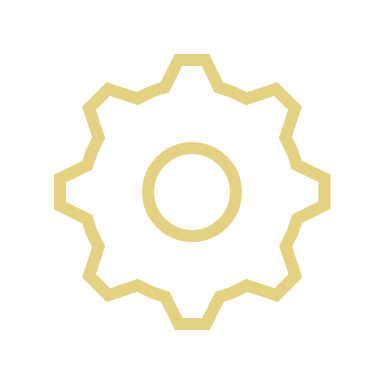 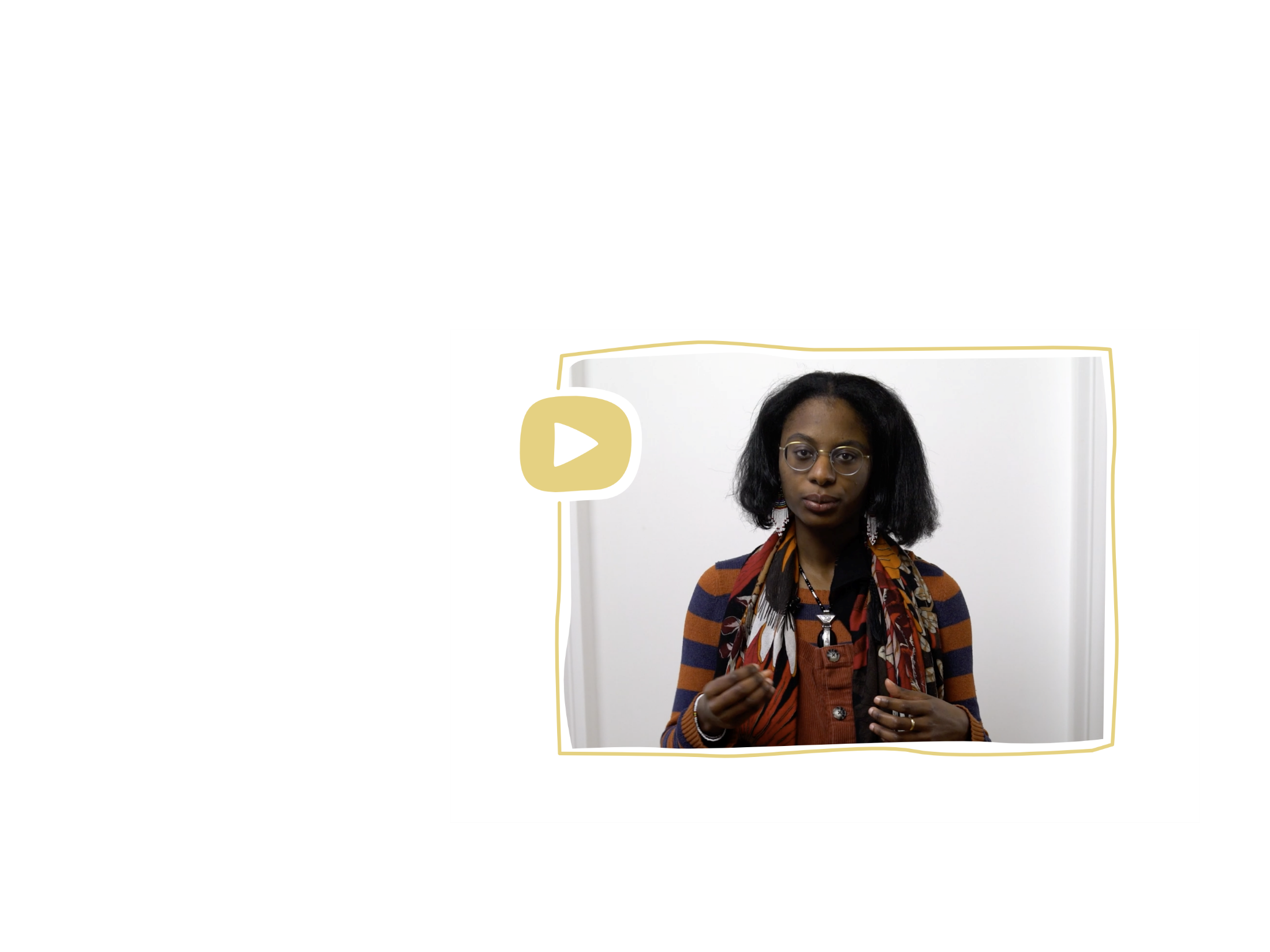 4. Les mécanismes des violences​
Interview deMme Mariama BAHExperte GenreGroupe Egaé
Conclusion du chapitre
Ce chapitre vous a permis d'aller plus loin sur le sujet des violences sexistes et sexuelles. Vous avez pu aborder, à travers des mises en situations, l'impact que peut avoir une situation de violence et l'ampleur que cela peut prendre. 

Nous vous proposons maintenant de commencer à voir l'aspect plus pratique de ces questions dans le chapitre suivant sur les procédures et les sanctions possibles.
Les procédures et les sanctions possibles
Introduction
Que faire lorsqu'on est confronté·e, en tant que témoin ou victime, à une situation de violences sexistes et sexuelles au travail ?
Ce chapitre a pour objectif de répondre à cette question en présentant les différentes procédures pouvant être enclenchées face à une situation de violence :
Ces procédures sont indépendantes. Cela signifie qu’il n’est pas nécessaire que la présupposée victime ait déposé plainte pour que l’employeur enclenche une procédure disciplinaire. À l'inverse, ces procédures peuvent se dérouler en même temps.
Programme du chapitre
La procédure interne (disciplinaire)
Vidéo - La mise en place d'une procédure interne : l'expérience de ECPAT Luxembourg
La procédure civile
La procédure pénale
Ces différentes procédures internes, civiles et pénales sont indépendantes.
Cela a deux implications importantes : 

Il n’est pas nécessaire que la présupposée victime ait déposé plainte pour que l’employeur enclenche une procédure interne. La procédure interne découle des obligations de l'employeur et non pas d'un dépôt de plainte.

Les procédures peuvent se dérouler en même temps, selon leurs propres objectifs et temporalités.
1. La procédure interne
La procédure interne (disciplinaire) a pour objectif de sanctionner une faute commise par un·e salarié·e, membre effectif, bénévole ou volontaire d’une même organisation. 
Les quatre types de violences sexistes et sexuelles peuvent faire l'objet de sanctions :
Le déclenchement d'une procédure interne découle des obligations de l'employeur de l’ONGD :
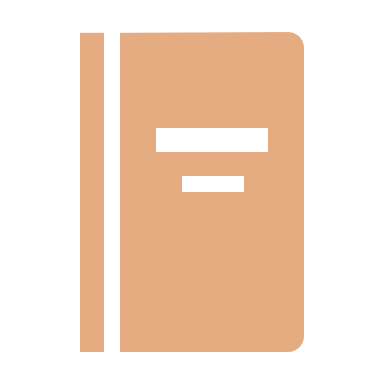 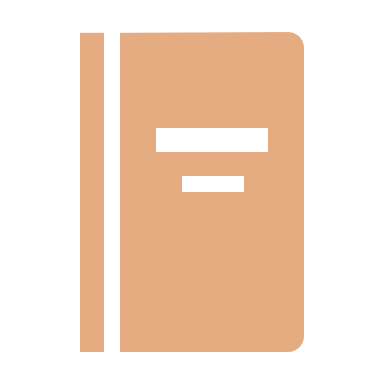 "L'employeur est obligé de veiller à ce que tout harcèlement sexuel dont il a connaissance cesse immédiatement"
Art. L.245-4-2 du Code du travail
​
"L'employeur est obligé d'assurer la sécurité et la santé des salariés dans tous les aspects liés au travail"​
Art. L.312-1 du Code du travail
​
Une procédure interne débute par un signalement
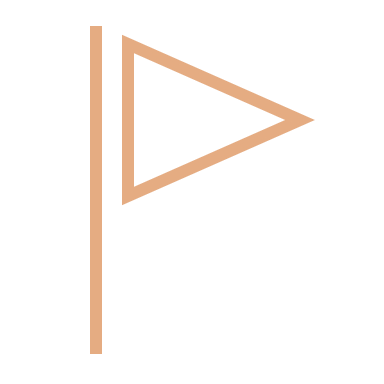 Qui peut faire un signalement ?
Toute personne qui a été confrontée, en tant que présupposée victime ou témoin, à des faits de violence, est habilitée à faire un signalement.

A qui écrit-on ?
À la direction, aux RH, à la cellule d'écoute ou au point focal désigné de votre ONGD.
Ces instances sont en charge de mener la procédure.
Il existe d'autres interlocuteur·trice·s en interne qui peuvent proposer une écoute, un accompagnement ou un appui dans le cadre d'une procédure disciplinaire.
Que se passe-t-il suite à la réception d'un signalement ?
Le déroulement d'une procédure interne :
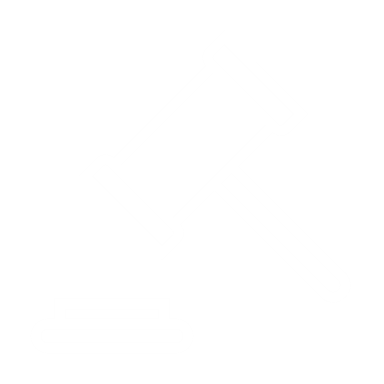 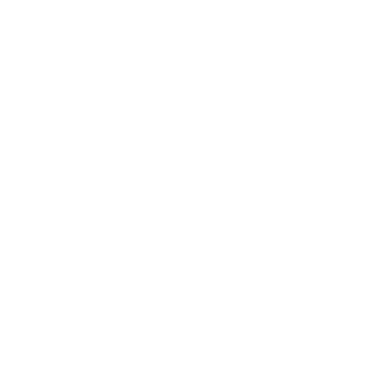 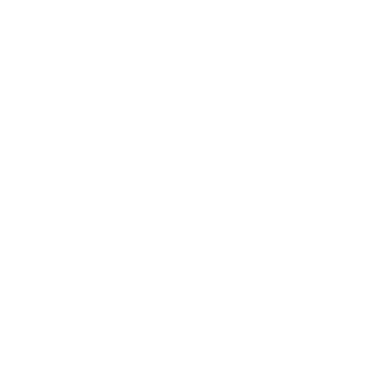 Première étape : faire cesser les faits et protéger les victimes
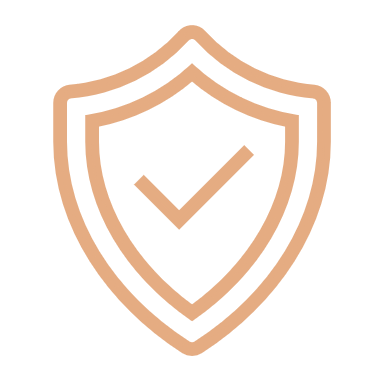 Souvent, les personnes n'ont pas envie de signaler des violences par peur de subir des représailles (licenciement, changement de poste, mise à l'écart du reste du groupe, etc.)​
​
Au Luxembourg, les personnes signalant de bonne foi des faits pouvant s’apparenter à des violences sont protégées par la loi : ​
​
​
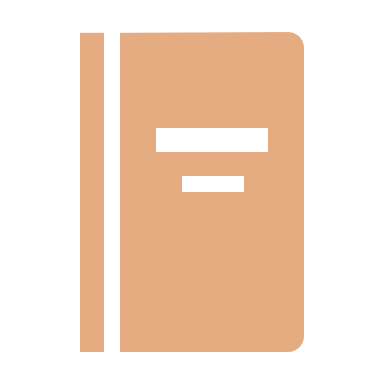 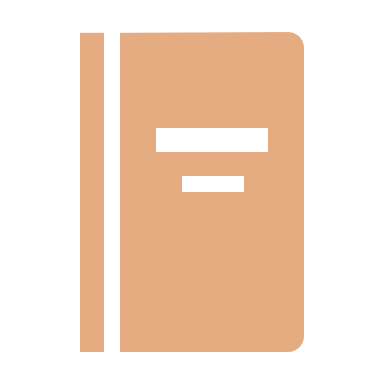 « Aucun salarié ne peut faire l’objet de représailles pour avoir ​témoigné des agissements [de ​harcèlement sexuel] ou pour les avoir relatés »
Art. L.245-5-2 du Code du travail
​
« Les mesures destinées à ​mettre fin au harcèlement sexuel ne peuvent être prises ​au détriment de la victime de ​harcèlement » ​
Art. L.245-3 du Code du travail
​
Durant toute la durée de la procédure, vous avez la possibilité d'être accompagné·e par un·e délégué·e du personnel.​
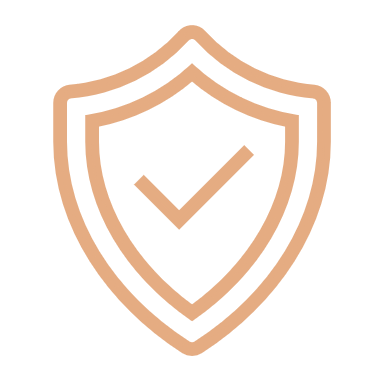 Les mesures conservatoires

Lorsque les faits rapportés mettent en danger la santé et la sécurité de la ​personne ayant signalé ou d’autres personnes, l’employeur doit prendre des ​mesures conservatoires envers la personne mise en cause : suspension provisoire, mise à pied.​
​
En éloignant la personne mise en cause du lieu de travail, la suspension permet de faire cesser immédiatement les faits et d'éviter que des pressions soient exercées durant l'enquête interne.
Deuxième étape : déclencher une enquête interne visant à qualifier les faits
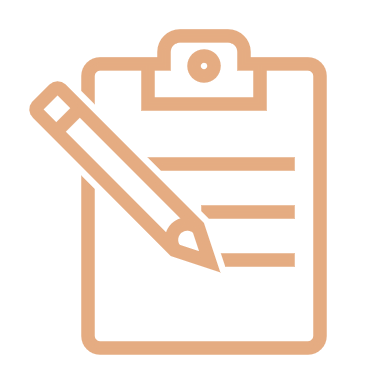 Si les faits s'apparentent à du harcèlement sexuel ou des faits plus graves, la direction doit déclencher une enquête interne. ​
​
Elle a pour objectif d’obtenir des informations sur les faits signalés, de reconstituer la chronologie et d'identifier s'ils sont avérés ou pas (éléments matériels, témoignages concordants).​
​
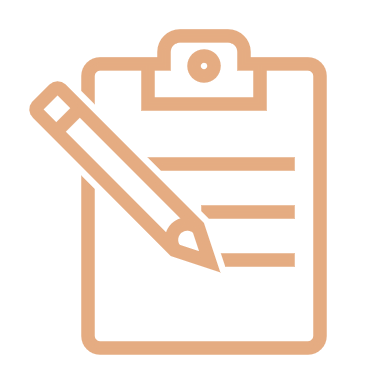 Les principes d'une enquête interne :
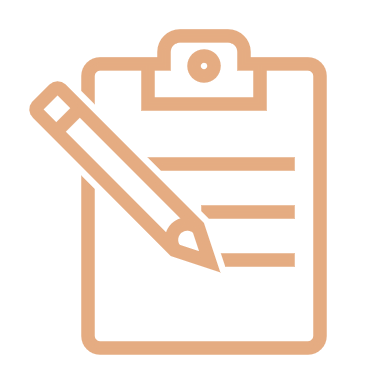 Les étapes d'une enquête interne
Troisième étape : sanctionner l’auteur·e des faits en fonction des conclusions du rapport d'enquête
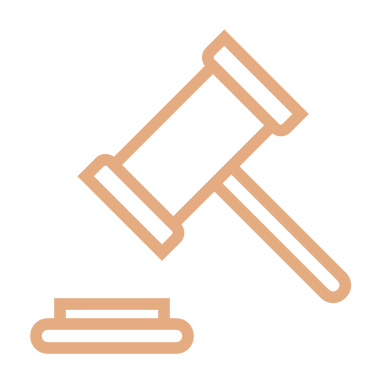 ​Pour le/la salarié.e, l’employeur applique un principe de proportionnalité dans la prise de sanctions. 
En fonction de la gravité des faits, le ou la salarié·e peut encourir les sanctions suivantes :​
Troisième étape : sanctionner l’auteur·e des faits en fonction des conclusions du rapport d'enquête
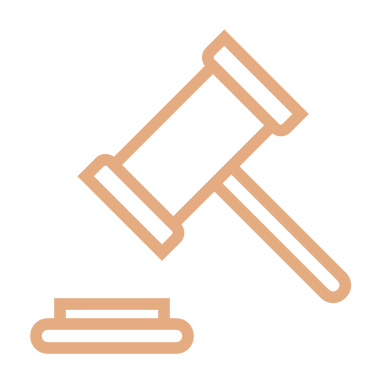 ​Pour le/la membre effectif, bénévole, ou volontaire, l’ONGD applique un principe de proportionnalité dans la prise de sanctions. En fonction de la gravité des faits, le/la bénévole ou volontaire encourt les sanctions suivantes :​
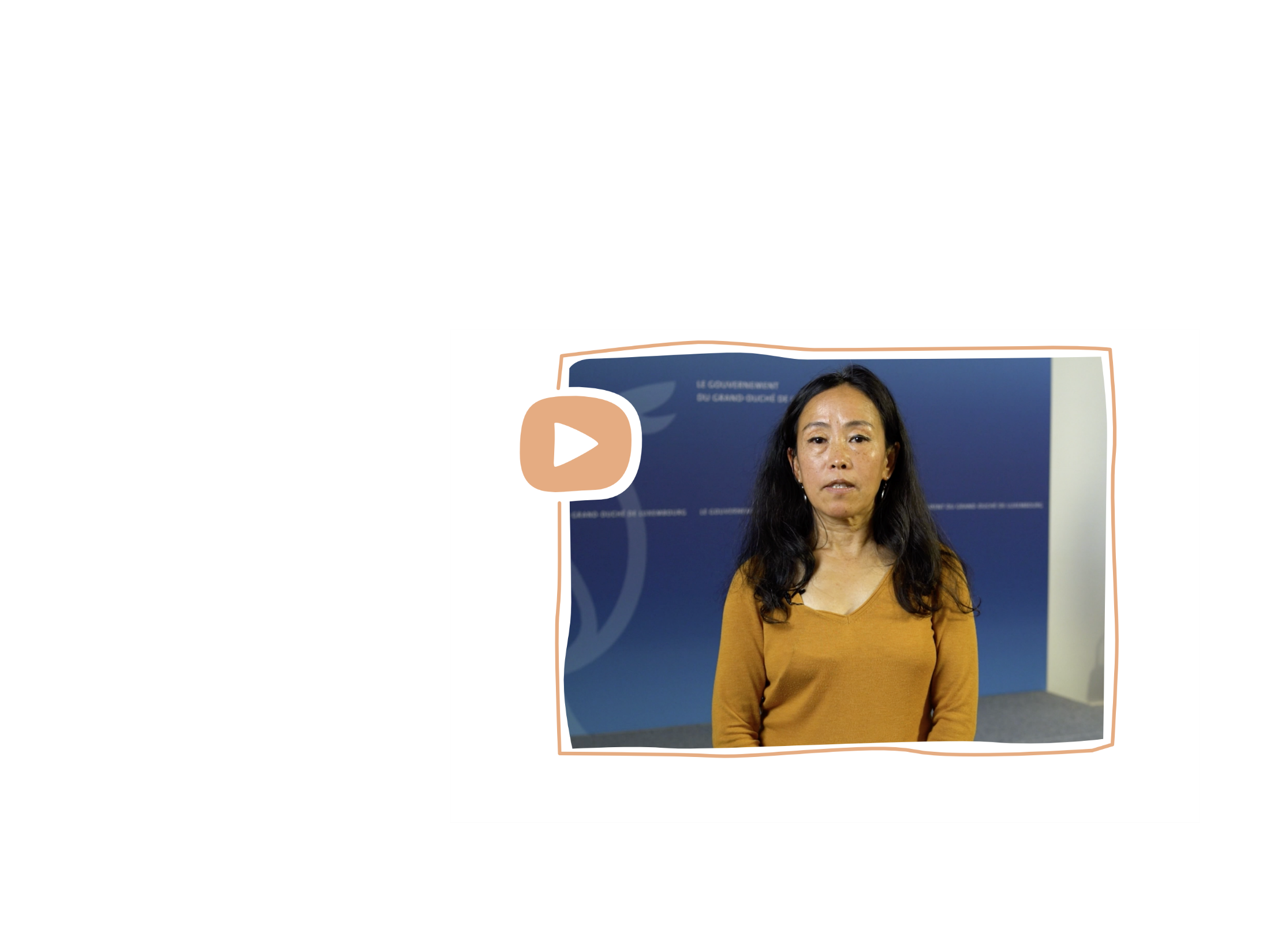 2. La mise en place d'une procédure interne : l'expérience de ECPAT Luxembourg
Interview deMme Deepa L.SUBBADirectrice exécutive ECPAT Luxembourg
En bref : La procédure interne permet de faire un suivi de l’allégation jusqu’à la confirmation des faits de violences en interne. ​
​
Hors de la structure, il existe d'autres recours possibles : la procédure civile et la procédure pénale.
3. La procédure civile
​La procédure civile a pour objectif de trancher un litige entre une personne (salarié·e, bénévole, membre effectif ou volontaire) et une structure (l'employeur). ​
​
Si un·e salarié·e ou un.e personne membre, bénévole ou volontaire de l’ONGD est la cible de violences et estime que son employeur ne l'a pas ou pas suffisamment protégé·e,  elle/il peut saisir par requête le tribunal du travail. ​
​
Cette fois-ci, ce n’est pas la personne mise en cause qui est visée mais l’employeur, lorsqu’il a failli à ses obligations de protection.​
​
Cette procédure peut donner lieu à la reconnaissance du préjudice subi et à des dommages et intérêts.
4. La procédure pénale
La procédure pénale débute par un dépôt de plainte pour des faits d'attentat à la pudeur ou de viol.​
Ici, ce n'est pas l'employeur mais l'État qui punit une infraction. ​
Pour chaque infraction, une peine est fixée par la loi : ​
​
En synthèse : le tableau des procédures ​
Conclusion du chapitre
Ce chapitre vous a permis de mieux connaître les procédures pouvant être enclenchées face à une situation de violences sexistes et sexuelles. ​
Concernant la procédure interne, vous pouvez vous renseigner auprès de votre organisation pour en connaître les spécificités (interlocuteurs, cellules d'écoute, etc.)​
La dernière partie du guide va vous donner des outils pour agir à votre échelle contre les violences sexistes et sexuelles.
Comment agir à son niveau ?
Introduction
Dans ce dernier chapitre, nous allons voir comment vous pouvez agir face à des situations de violences sexistes et sexuelles au travail.  Cinq moyens d'actions seront traités :
Programme du chapitre
Outils de prévention ​- Vidéo ONGD​
 Améliorer sa détection​
 Savoir réagir en tant que témoin​
 Accueillir la parole d'une personne présupposée victime​
 Vidéo experte du groupe Egaé​
 Accompagner - Interview d'une ONGD partenaire
1. Agir en prévention
Il existe plusieurs types d'actions à mettre en place en interne pour prévenir des faits de violences sexistes et sexuelles dans le cadre de votre organisation. ​
Des mesures spécifiques peuvent être instaurées par la structure. ​
Certaines actions peuvent également dépendre de la pratique managériale. ​
Enfin, il existe des outils mis à la disposition des membres de l'ONGD.
Les outils de prévention à mettre en place par l'organisation :
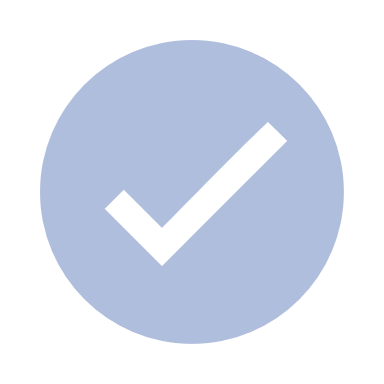 Adopter un règlement intérieur​
Formaliser et communiquer, avec un règlement intérieur et/ou via une charte éthique/code de conduite, la volonté et l’obligation de tout organisme employeur de créer un cadre de travail respectueux en précisant les situations inacceptables et les actes punis par le droit national et international. ​
     Former et sensibiliser régulièrement les équipes ​
Sensibiliser et former les instances décisionnelles (exemple : CA) ou exécutives (direction, RH, gestionnaire de projets etc.), les responsables, les équipes, les bénévoles, les volontaires de l’ONGD (au siège comme sur le terrain) sur ce que recouvrent les violences sexistes et sexuelles au travail et sur le rôle et la responsabilité de toute personne membre de l’équipe et de l’encadrement.​
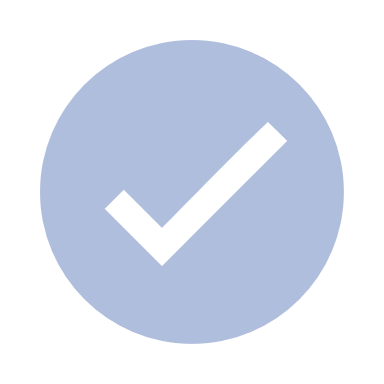 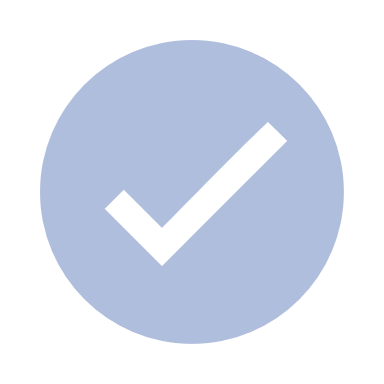 Nommer et former des personnes référentes​
Désigner une personne référente en matière de lutte contre les violences sexistes et sexuelles à la fois au sein des sièges, des bureaux en capital et même dans les zones les plus éloignées sur le terrain.​

     Adopter une procédure de signalement en interne​
Élaborer une procédure interne de signalement et de traitement des faits de violences et communiquer à tous les niveaux sur sa mise en place. Veiller à l’accessibilité de ces procédures par les populations sur les terrains et organiser des ateliers/sensibilisations pour en assurer l’appropriation.​
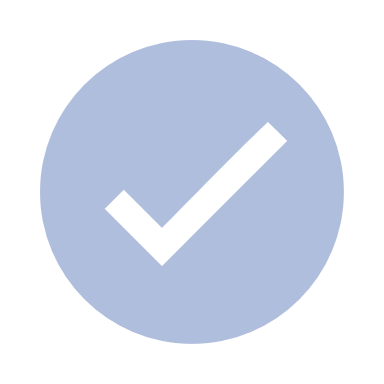 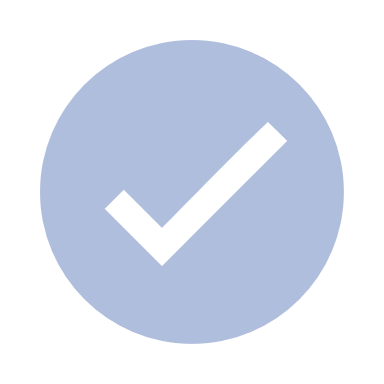 Travailler avec les partenaires à la définition d’une politique de protection contre les violences sexistes et sexuelles
Organiser des groupes de paroles sur le sujet pour sensibiliser, confronter les regards, lever les freins et définir ensemble des politiques adaptées au contexte d’intervention et aux communautés bénéficiaires.​

     Afficher en interne et sur les sites Internet les politiques et procédures de signalement​
Mettre en ligne et afficher dans tous les locaux les procédures de signalement et le code de conduite de l’ONGD. Faire de même sur le terrain et les traduire si possible dans la langue des communautés bénéficiaires des projets.​
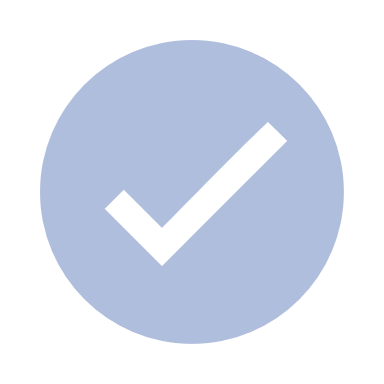 Prévenir en tant que membre de l'encadrement :
En faire un sujet ​
Porter le sujet des violences sexistes et sexuelles auprès de son équipe. Cela peut passer par des moyens comme faire un point en réunion d’équipe afin de présenter ou rappeler les règles et les procédures internes en matière de prévention et de traitement des violences. On peut également faire des rappels plusieurs fois par an, lors de moments collectifs et en entretien individuel. ​

     Être disponible et intervenir systématiquement​
Il est important d’envoyer le message aux équipes qu’en tant que responsable vous êtes disponible pour accueillir leur parole. N’hésitez pas, lorsque c’est le cas, à communiquer sur le fait que vous êtes formé·e sur les violences sexistes et sexuelles et que vous êtes une personne de confiance sur le sujet. Si vous êtes témoin ou si l’on vous rapporte des propos sexistes ou discriminatoires, il est important d’intervenir systématiquement pour reposer le cadre du droit du travail afin que cela ne se reproduise plus. ​
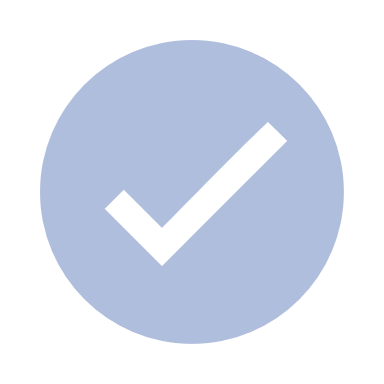 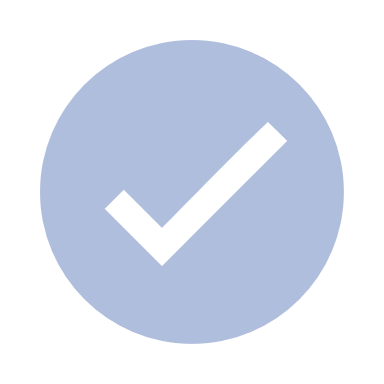 ​Les moyens de prévention à disposition de tout le monde :
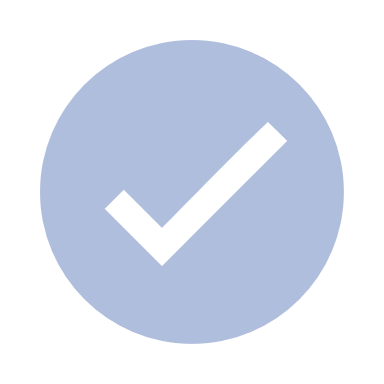 S'informer et communiquer ​
Essayer de se former quand c'est possible sur ces thématiques et partager les informations et ressources acquises avec ses collègues durant les moments formels (réunions, séminaires...) ou informels (pause déjeuner, etc.). L’objectif est de créer une culture commune de l’égalité et d’avoir les mêmes informations qui circulent.​

     Être exemplaire​
Il est essentiel d’être vigilant·e à son propre comportement et à ses propos en prenant conscience de ses propres biais et en veillant à ce qu’ils n’impactent pas les personnes autour de vous.​
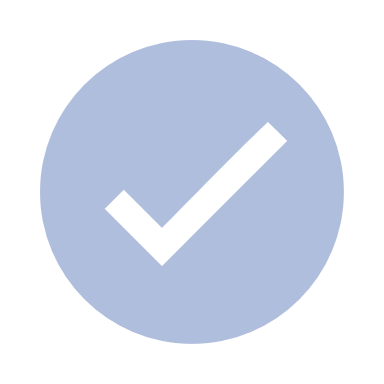 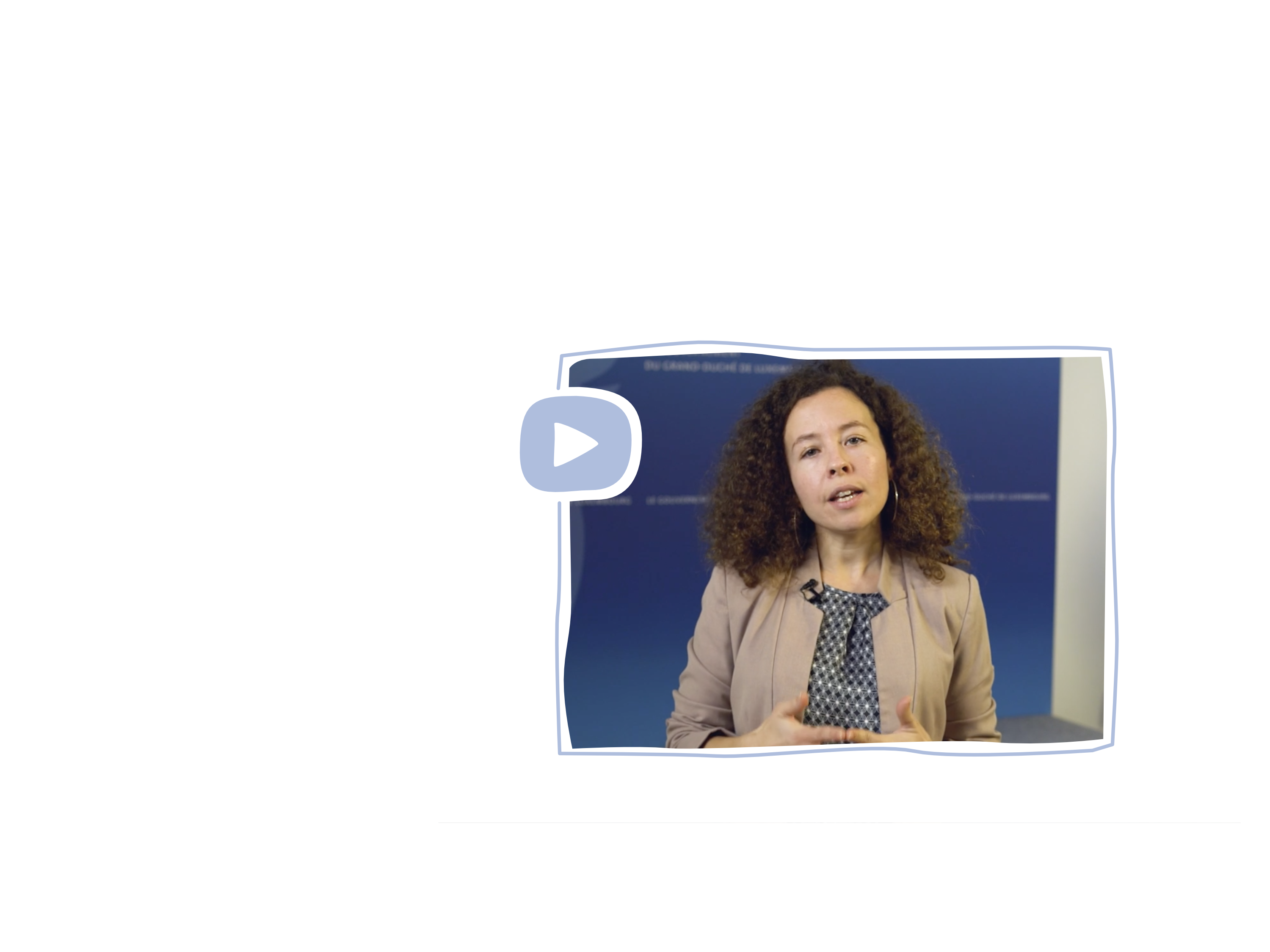 1. Agir en prévention – Vidéo ONGD
Interview deMme Paula MARQUESGestionnaire de campagnes de communication et sensibilisationCARE Luxembourg
2. Améliorer sa détection
Les actions de prévention que vous venez de voir ne sont pas les seuls outils à votre disposition. ​
En effet, être capable de détecter efficacement une situation de violences sexistes et sexuelles, ou une situation qui présente un tel risque, permet également de contribuer à la prévention de celles-ci.​
Nous vous proposons donc des outils pouvant être mobilisés afin de favoriser une détection rapide d'éventuelles situations de violences ou de situations à risques.​
Repérer les signaux d'alerte : le chapitre 2 nous a permis d'identifier les mécanismes et les conséquences des violences. Ce sont autant d'indices qui peuvent vous alerter sur une situation de violences dans votre environnement professionnel. ​
​
Poser la question : c'est le moyen le plus efficace de détecter une situation. Nous allons voir comment le faire de la meilleure manière à travers une étude de cas.
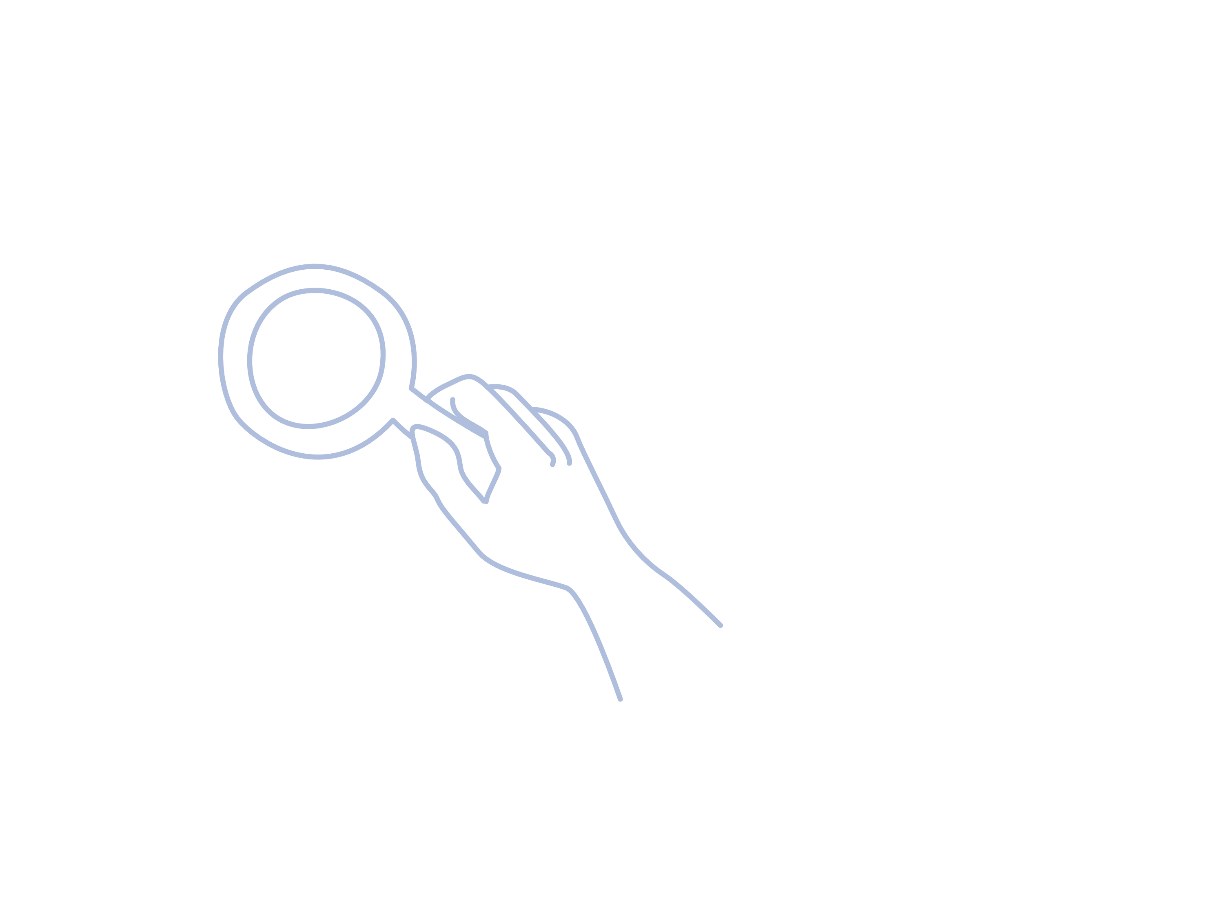 Étude de cas
En mission, votre collègue S. semble très fatiguée. Dans la maison d’hôtes/guest house, elle reste systématiquement dans sa chambre et n'assiste pas aux repas avec le reste de l'équipe. Plusieurs fois, elle ne s'est pas réveillée à temps pour aller sur le terrain. Vos autres collègues commencent à critiquer son manque d'investissement. ​
​
Quels signaux d'alerte pouvez-vous identifier ? ​
Que faire ?
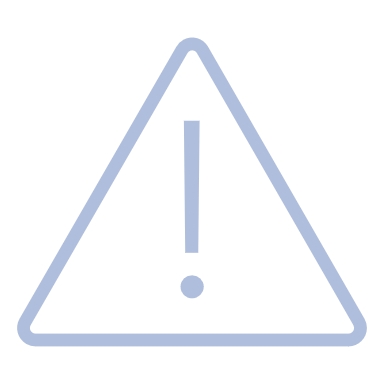 Cette situation doit vous alerter. Ici, le principal signal d'alerte est le fait que S. évite les collègues et s'isole du reste du groupe, y compris pour les repas. 
Son état de fatigue manifeste empiète sur sa vie professionnelle puisqu'elle a été en retard à plusieurs reprises. Cela risque de générer un cercle vicieux puisque les collègues commencent à la critiquer ouvertement. Cela risque d'isoler S. encore plus.
Que faire dans ce cas ?
Ces indices sont des signaux faibles, c’est-à-dire qu'il n'y a pas nécessairement une situation de violences à l'origine de cet isolement. Il est possible que S. rencontre des difficultés personnelles sans lien avec le travail. Pour le savoir, le moyen le plus efficace est toujours de poser la question. ​
Bien sûr, il n'est pas évident d'aborder le sujet des violences avec ses collègues. Si vous ne vous sentez pas de poser la question directement, vous pouvez utiliser la technique de l'entonnoir : vous commencez par poser des questions très générales : « Comment vas-tu en ce moment ? » pour enclencher la conversation, puis des questions plus précises : « Est-ce que tout se passe bien au travail en ce moment ? » « Y'a-t-il quelque chose dont tu souhaiterais parler ? ».​
Cette démarche peut susciter différentes réactions chez S. : ​
Si elle est concernée par une situation de violences : ​
elle va peut-être saisir cette opportunité pour partager son vécu ; ​
ou bien vous assurer que tout va bien​Dans tous les cas, elle vous aura identifié comme une personne de confiance, disponible pour accueillir la parole et vos questions l'auront amenée à réfléchir. Vous contribuez également à rompre l'isolement.​

Si elle n'est pas concernée et rencontre simplement des difficultés personnelles, vous pouvez également en parler avec elle, ce qui permet de rompre son isolement et éventuellement l'orienter vers des interlocuteur·trices qualifié·es.
3. Savoir réagir
À travers les précédentes sections et les premiers chapitres, vous avez pu acquérir les compétences et bonnes pratiques incontournables pour pouvoir identifier, qualifier et prévenir des situations de violences sexistes et sexuelles. ​
​
Cette séquence et celles qui suivent ont pour objectif de vous aider à mieux appréhender les méthodes d'intervention qui existent face à une situation de violence.
Comment réagir face à des faits de violences sexistes et sexuelles ? ​
Leur traitement par l’organisation varie selon la gravité des faits. On distingue deux types de réactions : ​
	Une réaction adaptée et proportionnée sur le moment​
	Une responsabilité de signalement de la situation aux personnes 	référentes​
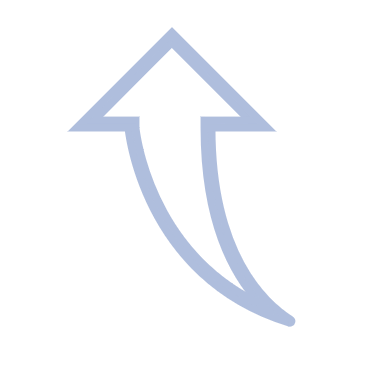 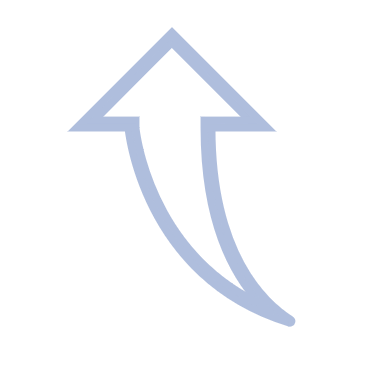 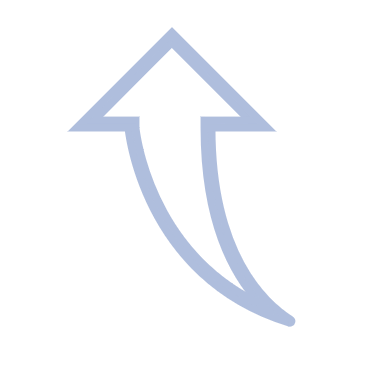 Une réaction adaptée et proportionnée sur le moment​
Pour des faits pouvant être qualifiés de discrimination fondée sur le sexe, si vous en êtes témoin vous pouvez intervenir tout de suite pour faire cesser la situation et rappeler les règles. ​
Si vous êtes membre de l'encadrement et que vous êtes témoin ou que l’on vous en rapporte l’existence, vous pouvez proposer un rendez-vous à la personne auteur de ces propos pour poser le cadre et rappeler qu’ils sont interdits par le droit du travail et peuvent donner lieu à des sanctions.
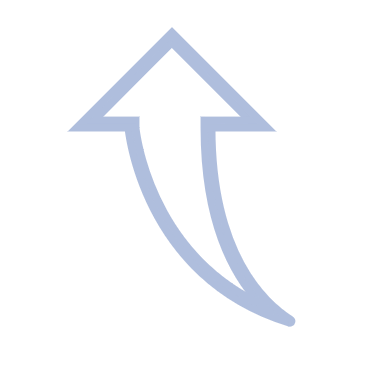 Une responsabilité de signalement de la situation 	aux personnes référentes
Si vous êtes témoin ou si l’on vous rapporte des faits, pouvant être qualifiés, de discrimination fondée sur le sexe, de harcèlement sexuel, atteinte à l’intégrité sexuelle , d'abus sexuel, d'exploitation sexuelle ou de viol, vous devez immédiatement le signaler aux interlocuteur·ices pertinent·es. ​
Mettons-nous en situation
Vous êtes en réunion d'équipe. Y. et d’autres collègues sont déjà là avec vous. L. entre dans la pièce, il a l'air crevé. Y. l'interpelle : « Dis donc, quelle tête. C'est encore toi qui t'es réveillé pour le petit cette nuit ? On voit bien qui porte la culotte chez toi ! ». L. rougit et s'assied sans rien dire.
À quels types de faits est confronté L.? ​
​
Comment pouvez-vous réagir ?​
Quels types de faits ?​
Ici, L. est confronté à des propos pouvant être qualifiés de discrimination fondée sur le sexe. Il est donc important de réagir face à cette situation. Lorsque vous n'êtes pas un·e responsable vous n'avez pas d'obligation d'intervention. ​
Pourquoi est-il quand même recommandé d'intervenir ?​
  Parce que L. est visiblement mal à l'aise   (et potentiellement vous et d'autres collègues aussi)​
  Pour faire cesser la situation ​
  Afin de rappeler les règles collectives à tout le monde​
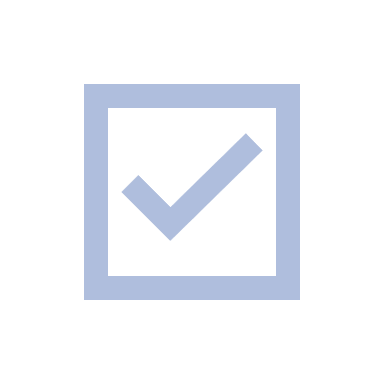 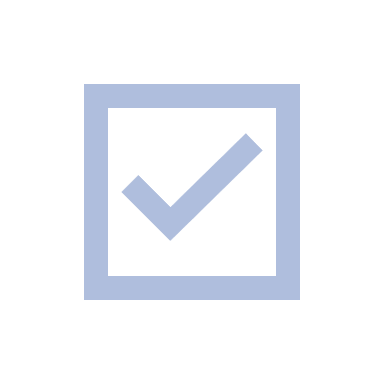 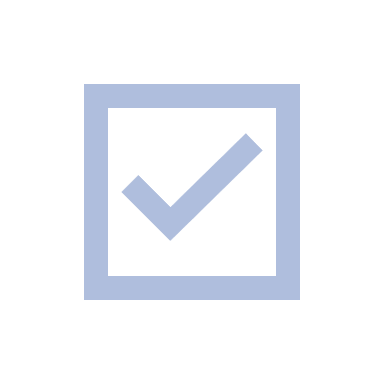 Comment réagir ?​
Il existe plusieurs façons de réagir selon la position que vous occupez au sein de la structure :
Comment réagir ?​Recadrage bienveillant en public​

Vous pouvez vous appuyer sur le cadre légal / règlement/ charte pour signifier à Y. que ce type de propos est interdit dans le cadre du travail. On lui rappelle qu’il s’agit d’une règle collective comme les autres, qui permet de maintenir un environnement de travail agréable et respectueux. L’avantage de ce type de réaction est que cela permet de rappeler à tout le monde que le sexisme n’est pas toléré dans votre équipe et de traiter immédiatement le problème.​
Si vous ne vous sentez pas capable ou légitime pour le faire, vous pouvez également solliciter l’intervention d’un ou d’une autre collègue ou supérieur·e hiérarchique.​
Comment réagir ?​Entretien individuel avec L.
Il est recommandé de proposer un rendez-vous à L. afin de :​
Vérifier qu'il aille bien et le rassurer sur le fait que le problème a bien été pris en compte et sera traité. ​
Savoir si ce type d’agissement est un acte isolé ou si cela survient fréquemment.
Comment réagir ?​Entretien individuel avec Y.
Vous proposez un rendez-vous à Y. afin de lui rappeler les règles collectives ainsi que le droit du travail et vous lui demandez de ne pas recommencer. ​
Garder une trace écrite​
Vous pouvez garder une trace écrite de votre entretien avec Y. Cela sera utile pour la suite si d’autres faits de ce type se reproduisent.
Nous avons vu comment réagir face à une situation de violences à plusieurs niveaux. ​
​
Dans le cadre de vos fonctions, il est aussi possible que vous soyez amené·e à accueillir la parole d'un·e collègue présupposé.e victime de violences. Ces situations peuvent être difficiles à gérer. Dans cette section, nous vous expliquons les étapes nécessaires à un accueil de la parole réussi.
4. Accueillir la parole – Mise en situation
De retour de mission, votre collègue M. vient vous voir pour vous confier qu’elle souhaite quitter la structure. Elle raconte que, pendant toute la durée de la mission, son collègue J. a été très pressant avec elle, en commentant sans arrêt sa tenue, son physique : « Tu as de jolies formes », « Fais gaffe, habillée comme ça, tu risques d’en déconcentrer plus d’un ! ». Depuis leur retour, il continue à lui envoyer des textos suggestifs, où il lui pose des questions sur sa vie amoureuse et sexuelle. Elle a peur de le croiser dans les couloirs ou redoute d’être envoyée de nouveau en mission avec lui.
À quels types de faits est confrontée M. ? ​
​
​
4. Accueil de la parole – Mise en situation
Interview de Mme Ines EMPRINExperte Genre Groupe Egaé
Que pouvez-vous dire à Maria ? Quelle attitude adopter ?
Cette mise en situation vous permet d'assurer un premier niveau d'accueil et d'écoute de la personne  victime et de l'accompagner vers un signalement en interne.​
Vous pouvez également orienter la personne vers des instances extérieures pouvant assurer un accompagnement ou donner des informations supplémentaires.
En bref, pour accueillir la parole : ​
​
Adopter une posture d'empathie et de non-jugement ​
Rassurer la personne sur la légitimité de sa démarche​
Rappeler à la personne que ces faits sont graves et interdits ​
Orienter la personne vers les interlocuteur·trices compétent·es (en interne et en externe)
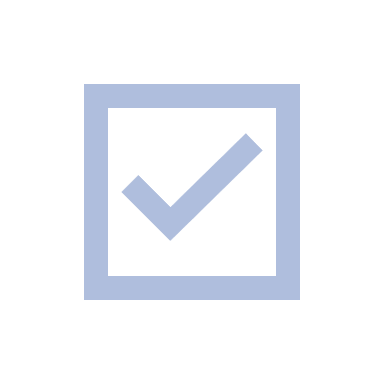 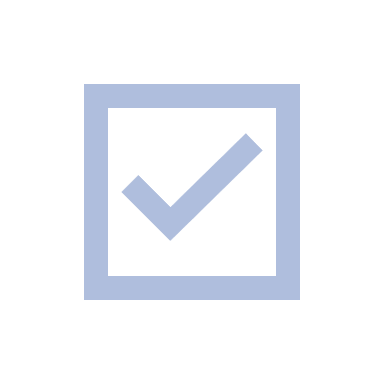 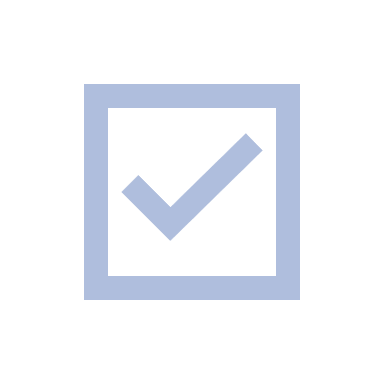 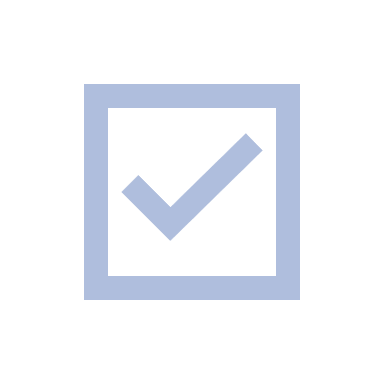 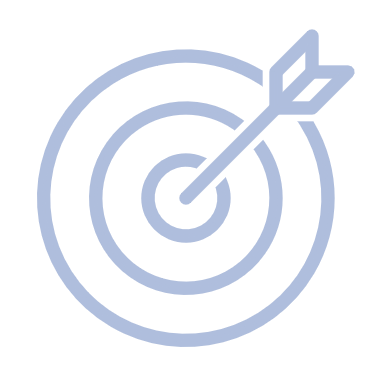 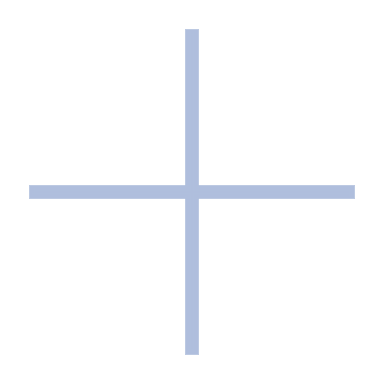 5. Accueil de la parole : orienter
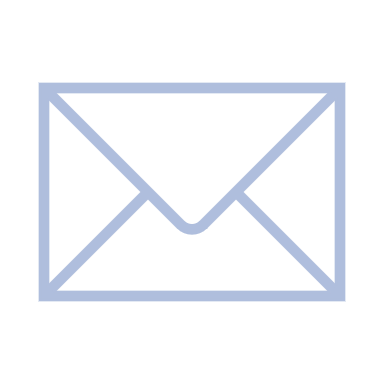 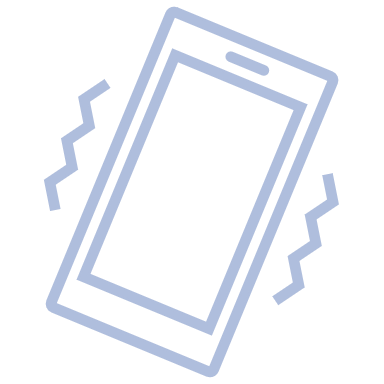 Quelles sont les instances extérieures au Luxembourg ? ​
​
​
​
Cesas - Centre national de référence pour la promotion de la Santé Affective et Sexuelle​
contact@cesas.lu​
(+352) 28 56 94​
CET - Centre pour l'égalité de traitement​
info@cet.lu​
(+352) 28 37 36 35​
6. Accompagner
En parallèle et/ou après les différentes étapes que vous avez pu voir tout au long de ce chapitre, il existe également des outils à mobiliser pour accompagner les personnes confrontées à ce type de situation. ​
​
Quelques exemples de pistes d'action :​
Orienter la victime vers une prise en charge spécialisée (médecin, psychologue, thérapeute, etc.)​
Mettre en place une aide sociale et judiciaire ​
Assurer la continuité des soins et de la prise en charge (aider à la prise de rendez-vous, soutien lors de démarches administratives et judiciaires, etc.)​
​
Pour aller plus loin sur ce dernier point, nous vous proposons de découvrir les bonnes pratiques de l'organisation CAMELEON, qui est une association partenaire de l'ONGD Coopération Humanitaire Luxembourg.
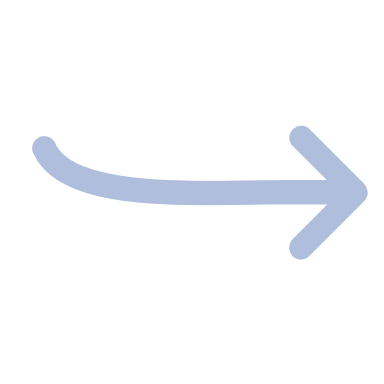 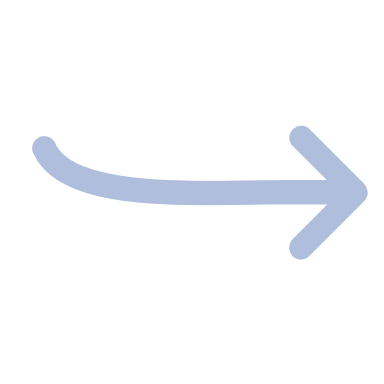 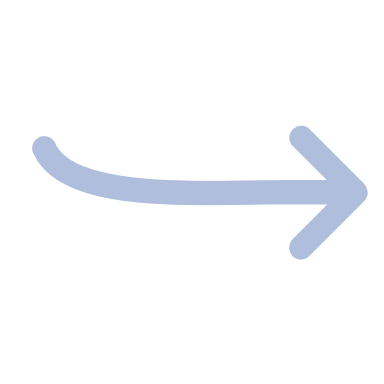 6. Accompagner : Interview de François PRUM de Coopération Humanitaire Luxembourg et de CharlottePietri, directrice des opérations de l’association CAMELEON ​
Coopération Humanitaire Luxembourg (CHL) est partenaire de CAMELEON Association, qui est une structure intervenant aux Philippines et au Népal pour accueillir, protéger et permettre la reconstruction de jeunes filles victimes de violences.​
Le travail effectué par CAMELEON, avec le soutien de CHL, est un bon exemple de bonnes pratiques en termes de ce qu'il est possible de faire pour aller plus loin dans l'accompagnement sur le terrain.
6. L’exemple de Coopération Humanitaire Luxembourg et de l’association CAMELEON dans le cadre de leur collaboration commune aux Philippines​
Caméléon s’est doté d’un set de politiques institutionnelles avec plusieurs focus dont notamment une politique de protection des bénéficiaires contre l’exploitation, les violences, les abus et le harcèlement sexuels envers les bénéficiaires.
Dans cette politique, l’association réaffirme le principe de tolérance zéro vis-à̀-vis de l’exploitation, des violences, des abus et du harcèlement sexuels, en particulier envers les enfants et les bénéficiaires. 
Cette politique s’applique autant à l’association en tant qu’institution qu’à̀ toute personne collaborant avec l’association et notamment : personnes titulaires d’un contrat de travail avec l’association, temporaire ou permanent, administrateurs, consultants, personnels stagiaires, volontaires ou bénévoles, parrains, marraines, ambassadeurs et représentants, bénéficiaires, personnes invitées dans les locaux ou sur le terrain, organisations prestataires et organisations partenaires. 
En complément de cela, l’association s’est également dotée d’une procédure interne de signalement.
CONCLUSION
Dans ce chapitre, nous avons vu les différents outils que vous avez à votre disposition pour agir à votre niveau face à des faits de violences sexistes et sexuelles. Nous avons également abordé les moyens de prévention et de détection qui peuvent être mis en place en interne, ainsi que les façons de réagir les plus adaptées en fonction de la gravité de la situation et de vos fonctions au sein de la structure. Enfin, nous avons terminé ce dernier chapitre avec la posture à adopter pour accueillir la parole des personnes présupposées victimes et les orienter vers les procédures et interlocuteur·ice·s, ainsi que des bonnes pratiques sur l'accompagnement des personnes victimes en parallèle.
CONCLUSION
Félicitations, vous êtes arrivé·es à a fin de cette formation ! Merci pour votre participation. Avant de quitter le module, nous vous invitons à tester vos connaissances sur le lien ci-dessous. 
Ce test est obligatoire pour les référents mentionnés à l’article 8 de la Charte contre les violences sexistes et sexuelles, l’exploitation et les abus sexuels
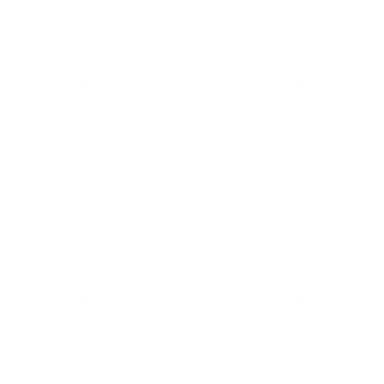 Test de validation de connaissances
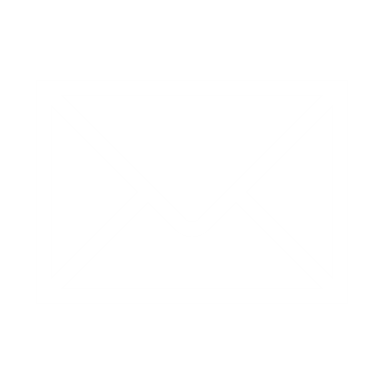 Pour toute question, écrivez-nous à seah@cercle.lu
Documents utiles
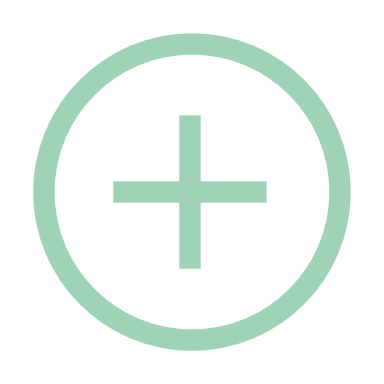 Charte contre les violences sexistes et sexuelles l’exploitation et les abus sexuels 



Document standard: Note relative à la Charte à soumettre lors du renouvellement de l’agrément ministériel


Quand et comment rapporter les cas au Ministère : FAQ
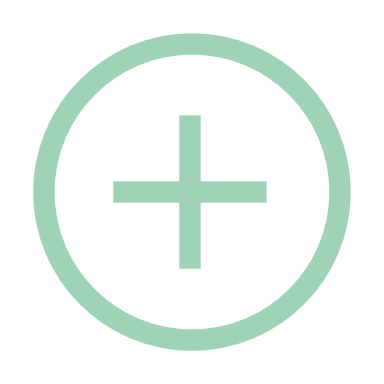 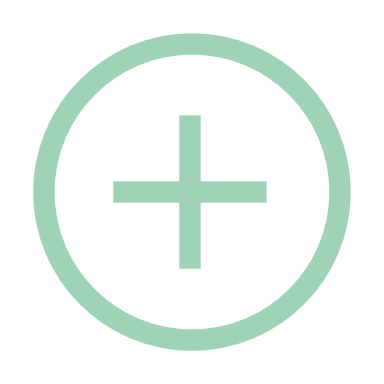 Sources
Cadre légal​
​
Code du travail luxembourgeois​
https://legilux.public.lu/eli/etat/leg/code/travail/
​
Circulaire du Secrétaire général des Nations Unies sur les Dispositions spéciales visant à prévenir l’exploitation et les abus sexuels (ST/SGB/2003/13)​
https://pseataskforce.org/uploads/tools/secretarygeneralsbulletinspecialmeasuresforprotectionfromsexualexploitationandsexualabuse_unsecretarygeneral_french.pdf​

Code pénal luxembourgeois​
https://www.legilux.public.lu/eli/etat/leg/code/penal/
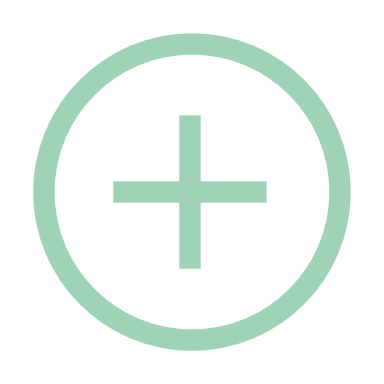 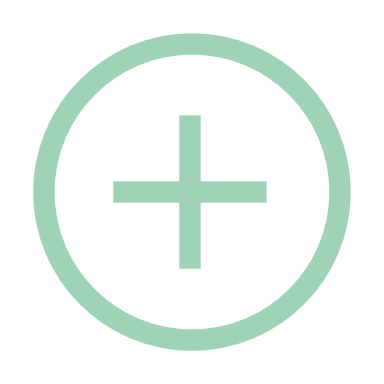 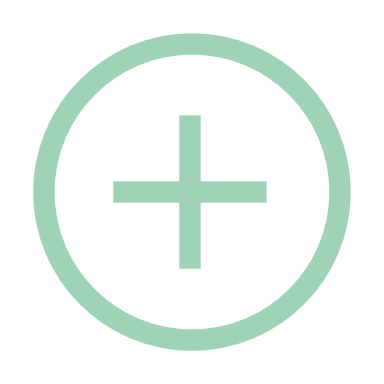 Pour aller plus loin
​
Institut européen pour l’égalité entre les hommes et les femmes (EIGE)
https://eige.europa.eu/

Ressources la violence et le harcèlement dans le monde du travail
https://www.ilo.org/global/topics/violence-harassment/resources/lang--fr/index.htm​

Violence et harcèlement au travail – Un guide pour les employeurs
https://www.ilo.org/global/about-the-ilo/newsroom/news/WCMS_863431/lang--fr/index.htm
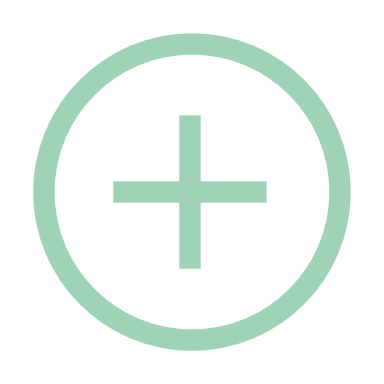 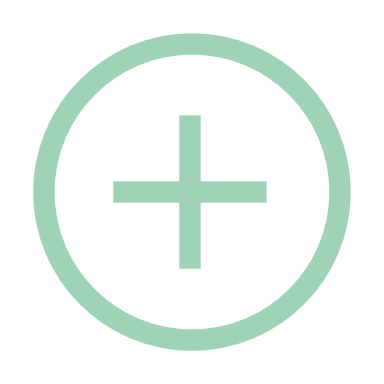 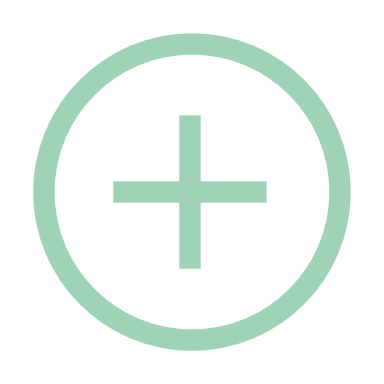